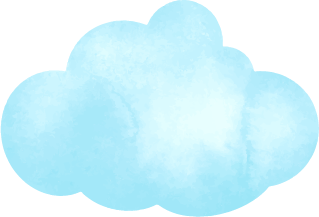 OVER THE RAINBOW
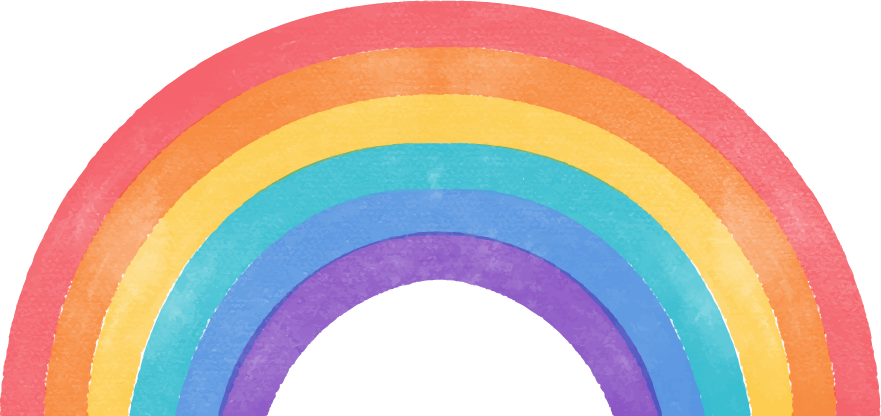 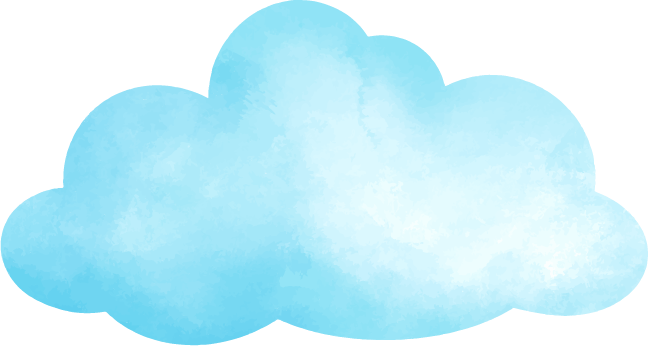 Here is where your presentation begins
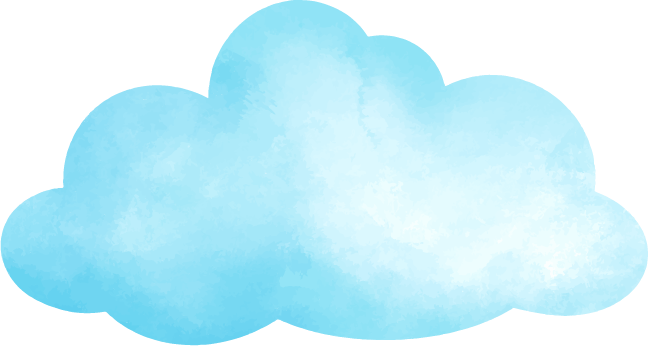 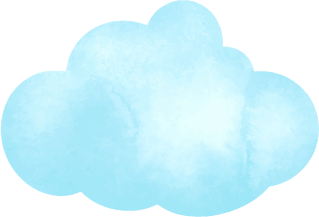 CONTENTS OF THIS TEMPLATE
Here’s what you’ll find in this Slidesgo template: 
A slide structure based on a multi-purpose presentation, which you can easily adapt to your needs. For more info on how to edit the template, please visit Slidesgo School or read our FAQs.
An assortment of graphic resources that are suitable for use in the presentation can be found in the alternative resources slides.
A thanks slide, which you must keep so that proper credits for our design are given.
Two resources slides, where you’ll find links to all the elements used in the template.
Instructions for use.
Final slides with:
The fonts and colors used in the template.
A selection of illustrations. You can also customize and animate them as you wish with the online editor. Visit Storyset to find more. 
More infographic resources, whose size and color can be edited. 
Sets of customizable icons of the following themes: general, business, avatar, creative process, education, help & support, medical, nature, performing arts, SEO & marketing, and teamwork.
You can delete this slide when you’re done editing the presentation.
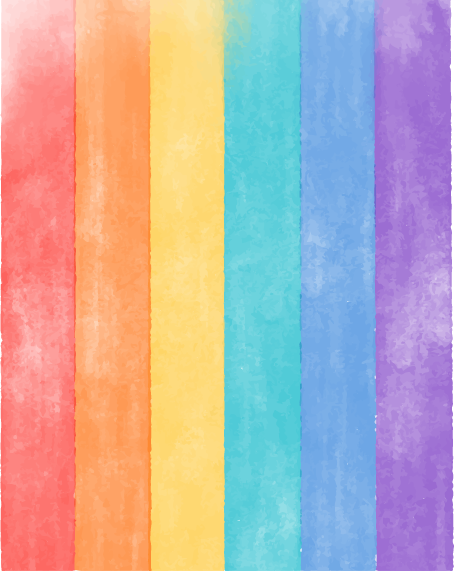 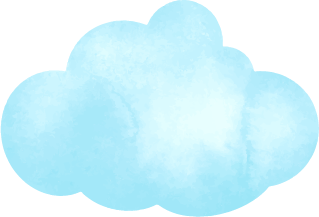 COLORS!
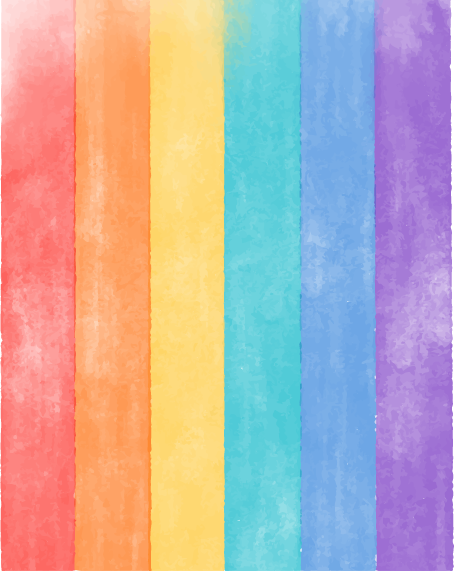 This can be the part of the presentation where you introduce yourself
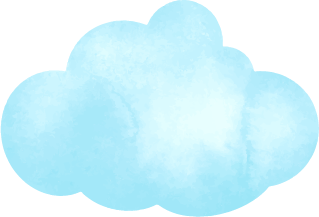 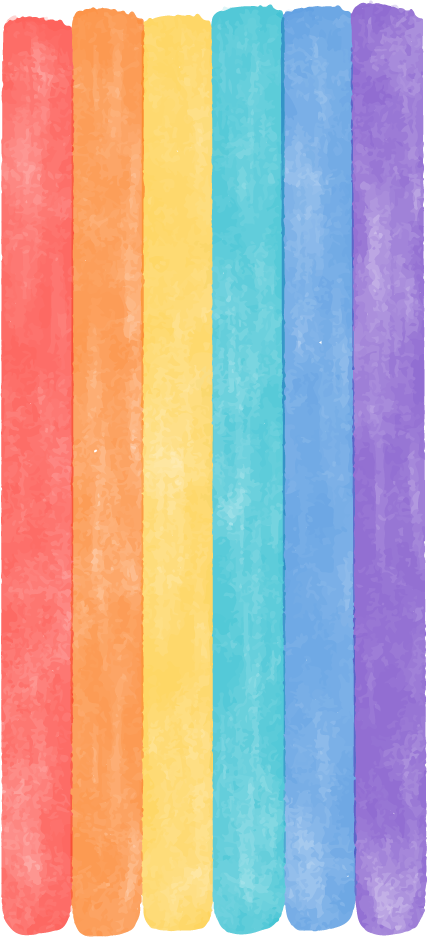 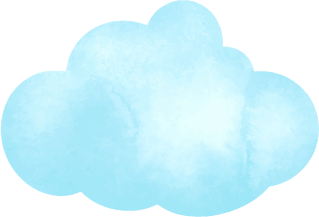 COLORS!
This can be the part of the presentation where you introduce yourself
01
02
03
INTRODUCTION
PRESENTATION
ABOUT US
You can describe the topic of the section here
You can describe the topic of the section here
You can describe the topic of the section here
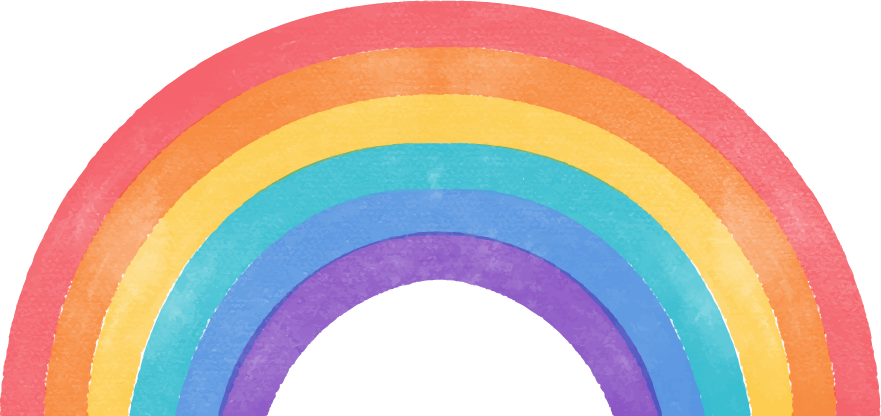 04
05
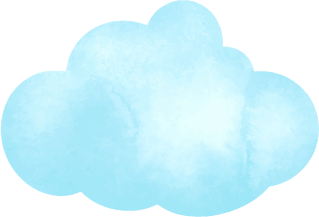 OBJECTIVE
CONCLUSIONS
You can describe the topic of the section here
You can describe the topic of the section here
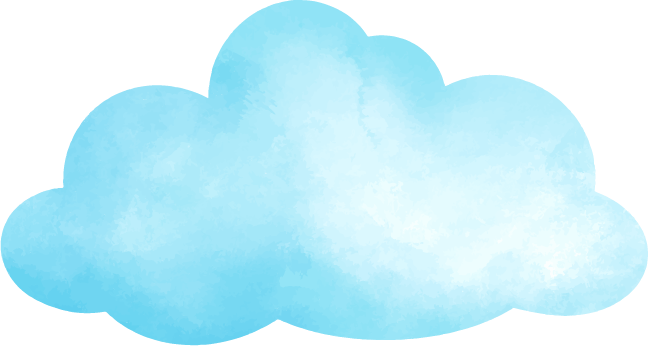 TABLE OF CONTENTS
INTRODUCTION
01
You can describe the topic of the section here
PRESENTATION
03
You can describe the topic of the section here
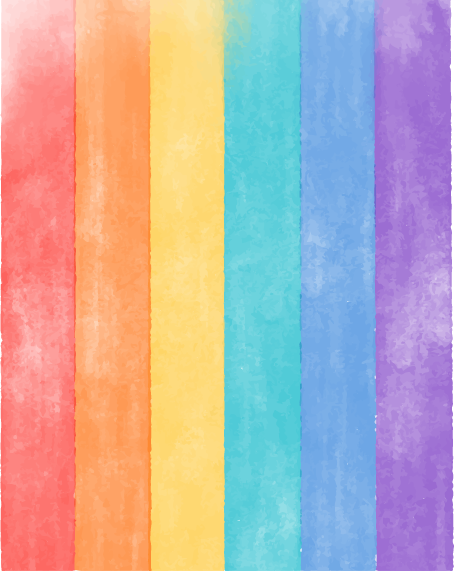 ABOUT US
02
You can describe the topic of the section here
OBJECTIVE
04
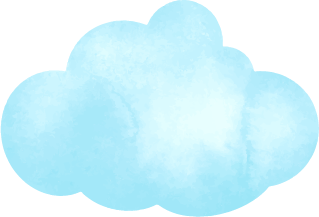 You can describe the topic of the section here
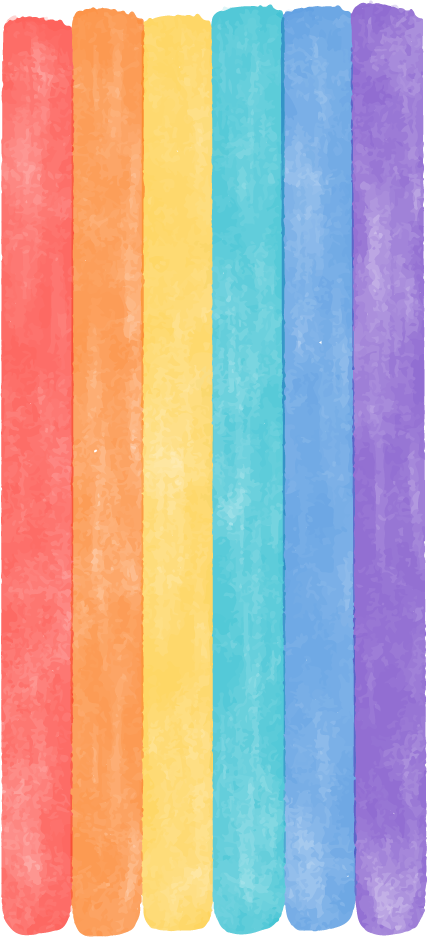 “This is a quote, words full of wisdom that someone important said and can make the reader get inspired”
—SOMEONE FAMOUS
“This is a quote, words full of wisdom that someone important said and can make the reader get inspired”
—SOMEONE FAMOUS
01
INTRODUCTION
You can enter a subtitle here if you need it
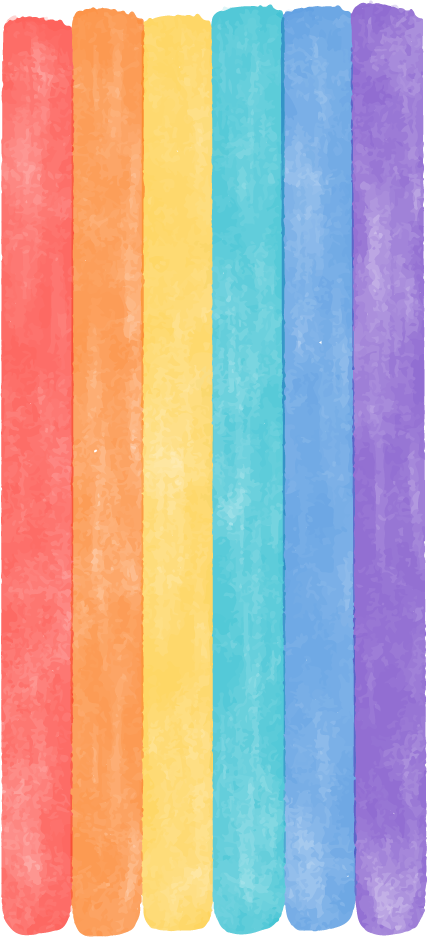 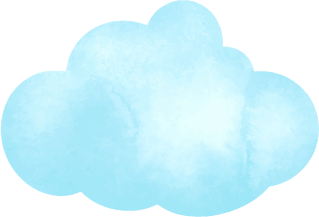 INTRODUCTION
01
You can enter a subtitle here if you need it
OVER THE RAINBOWS
You can give a brief description of the topic you want to talk about here. For example, if you want to talk about Mercury, you can say that it’s the smallest planet in the entire Solar System
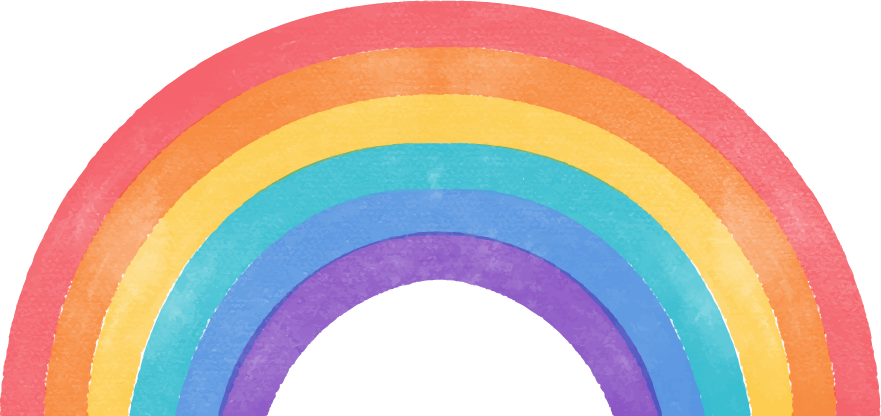 OVER THE RAINBOWS
You can give a brief description of the topic you want to talk about here. For example, if you want to talk about Mercury, you can say that it’s the smallest planet in the entire Solar System
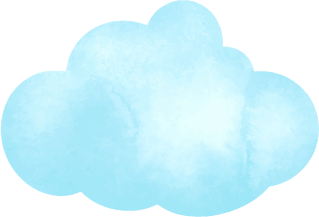 RAINBOW COLORS
The white light that emits from the sun can be broken down into the 7 colors of the rainbow in order:
Violet
Indigo
Blue
Green
Yellow
Orange
Red
RAINBOW COLORS
The white light that emits from the sun can be broken down into the 7 colors of the rainbow in order:
VIOLET
INDIGO
BLUE
GREEN
YELLOW
ORANGE
RED
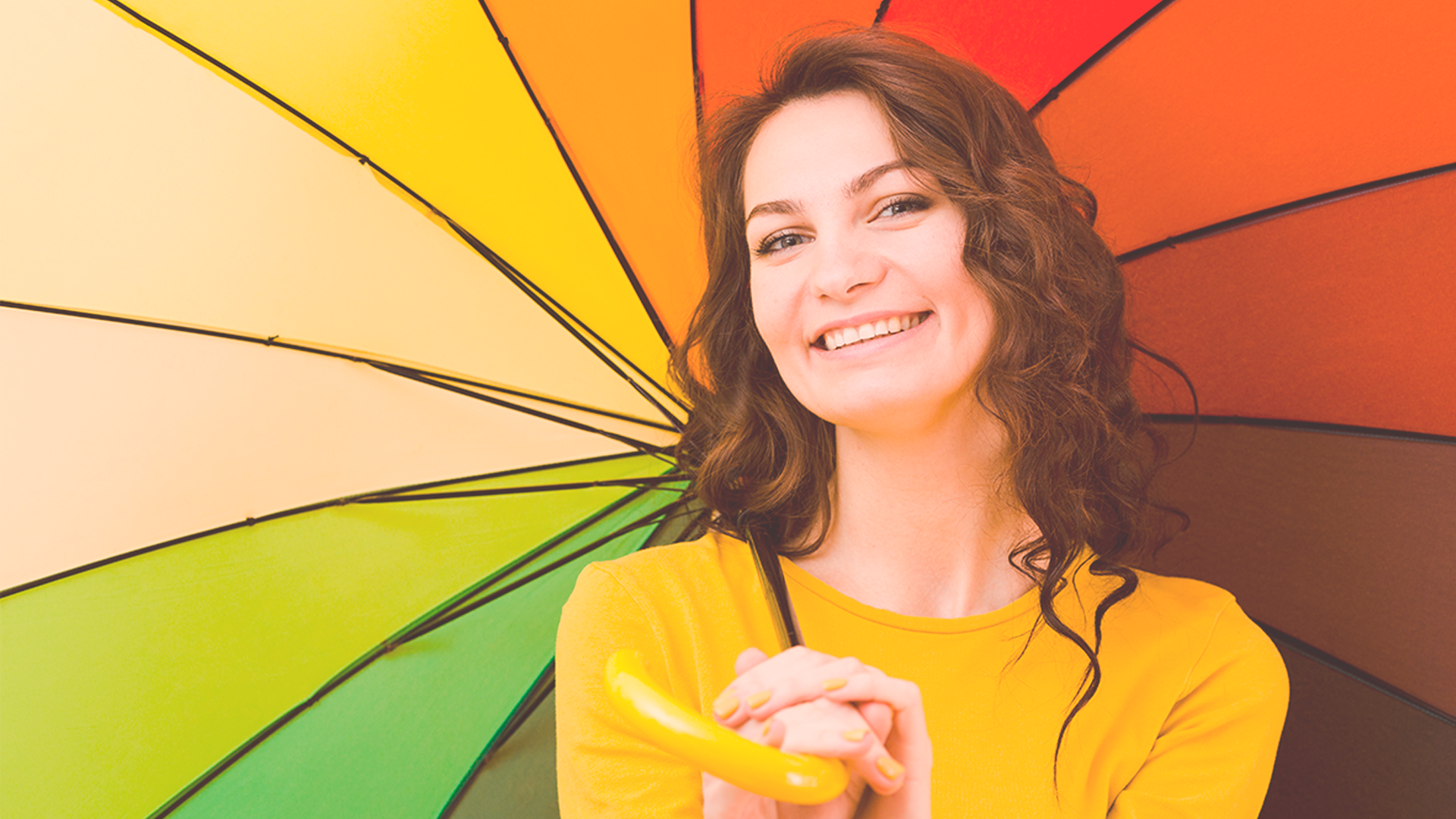 A PICTURE ALWAYS REINFORCES THE CONCEPT
Images reveal large amounts of data, so remember: use an image instead of a long text
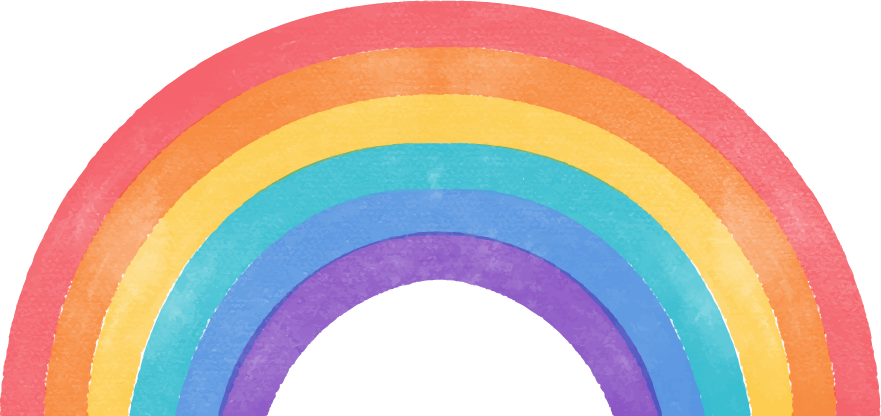 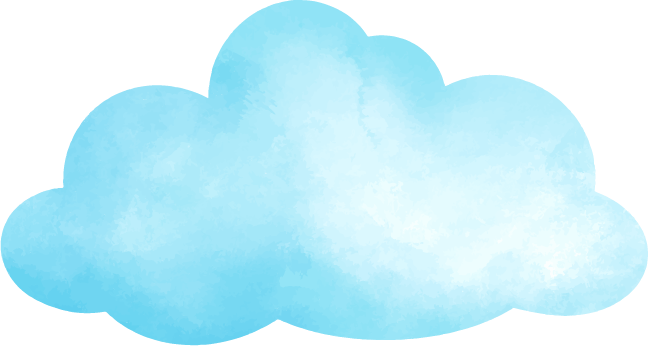 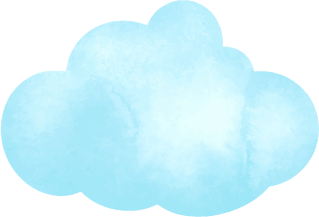 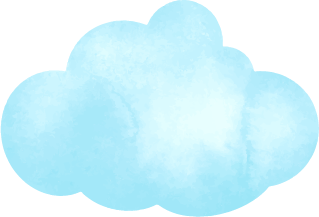 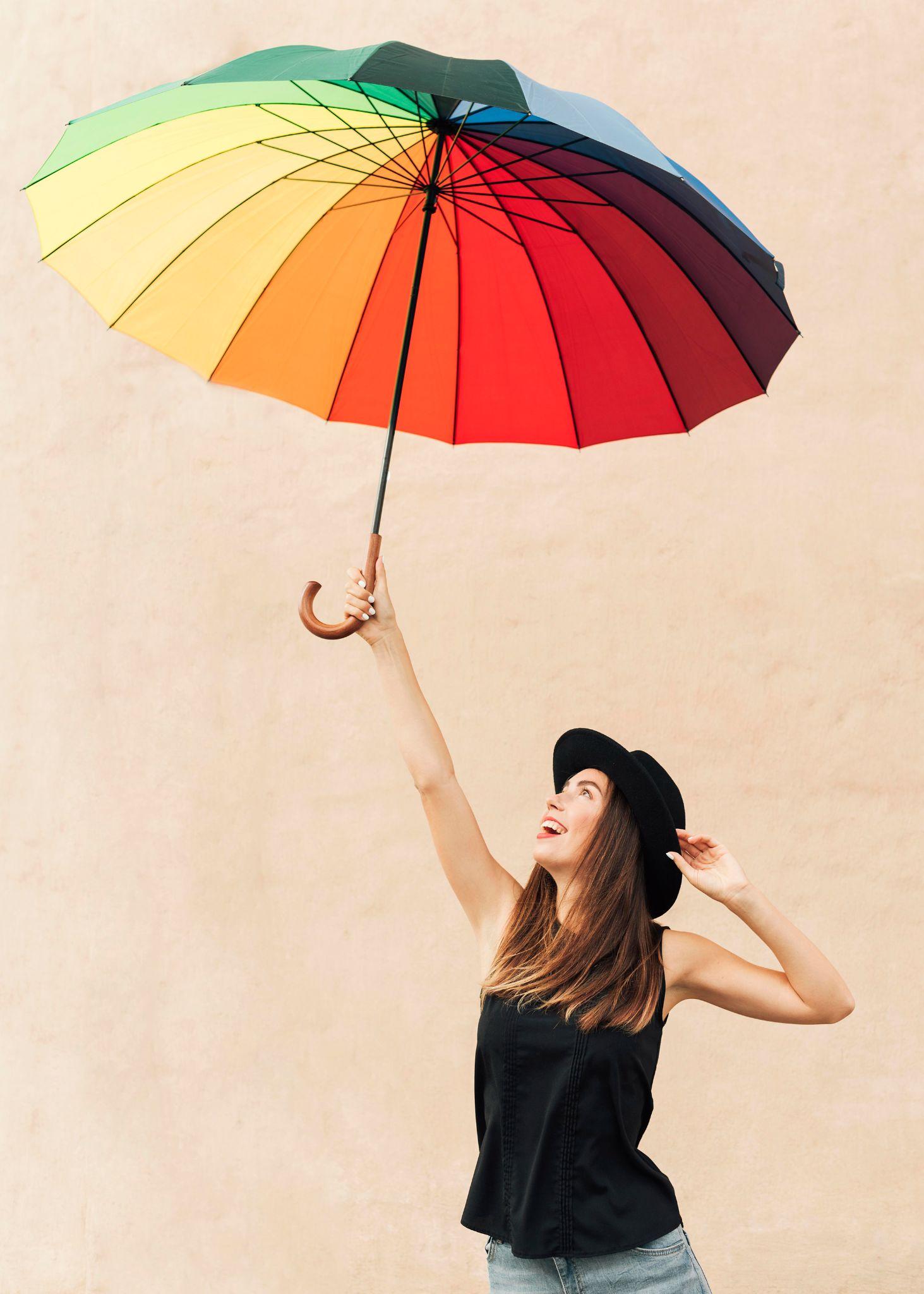 A PICTURE ALWAYS REINFORCES THE CONCEPT
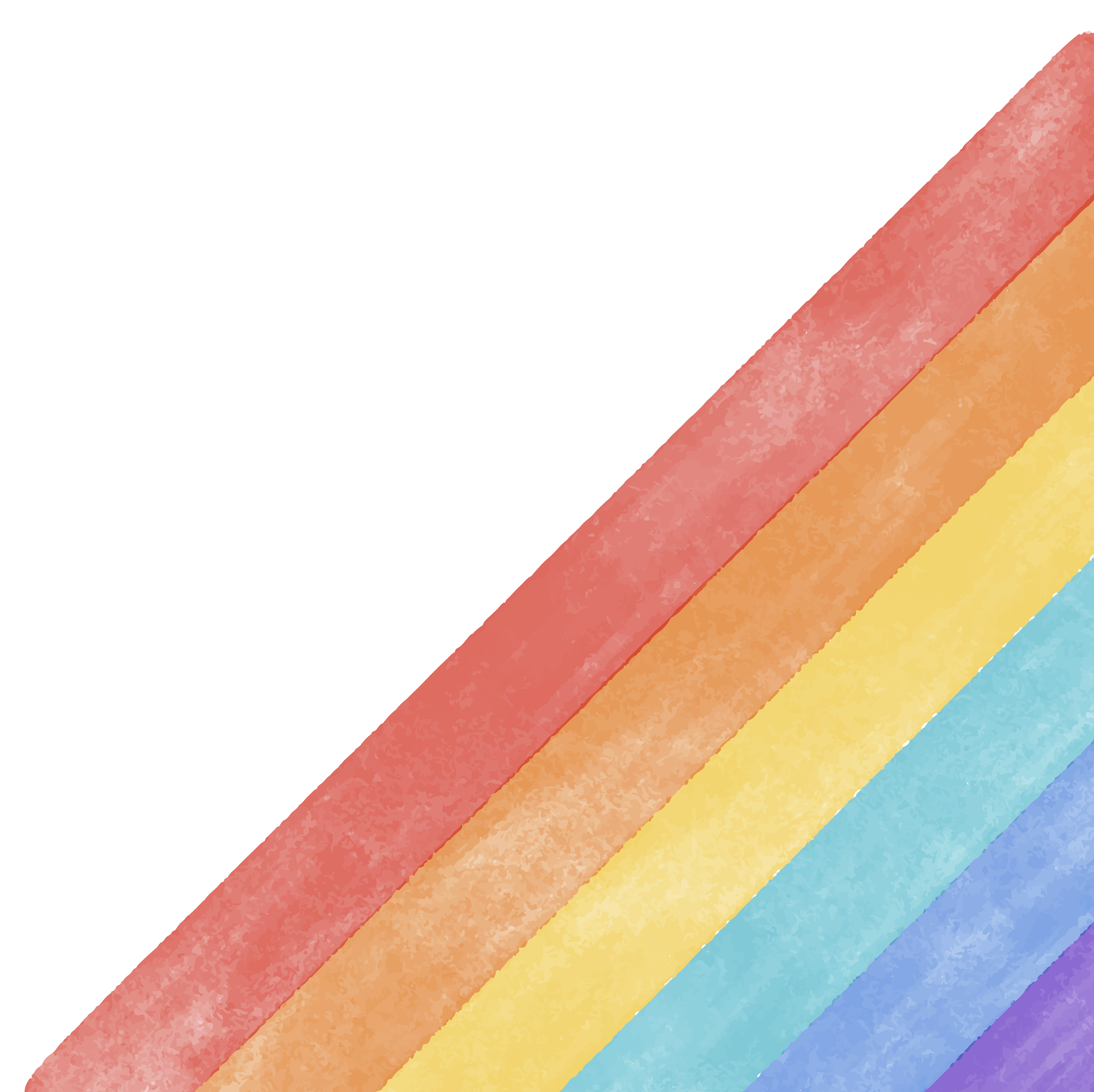 Images reveal large amounts of data, so remember: use an image instead of a long text
DAYS WITH RAINBOWS
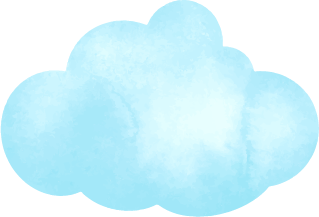 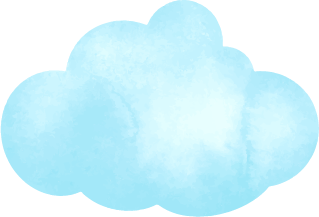 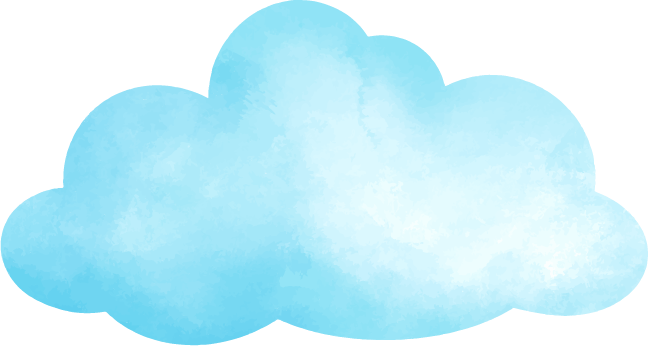 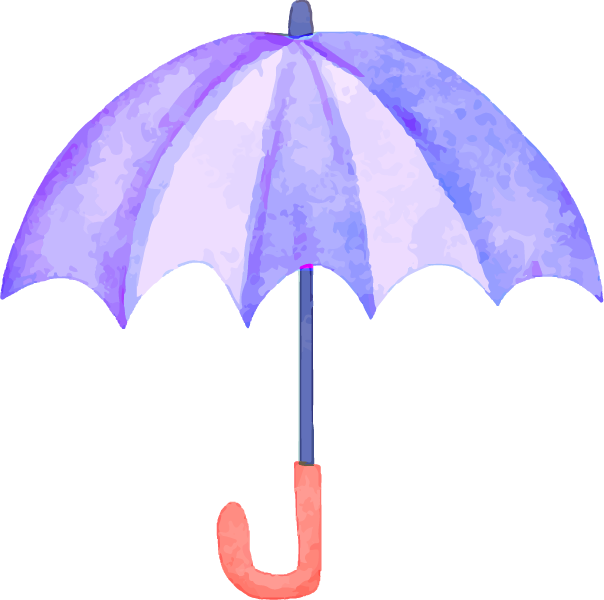 MERCURY
VENUS
Mercury is the closest planet to the Sun and the smallest one
Venus has a beautiful name, but its atmosphere is poisonous
DAYS WITH RAINBOWS
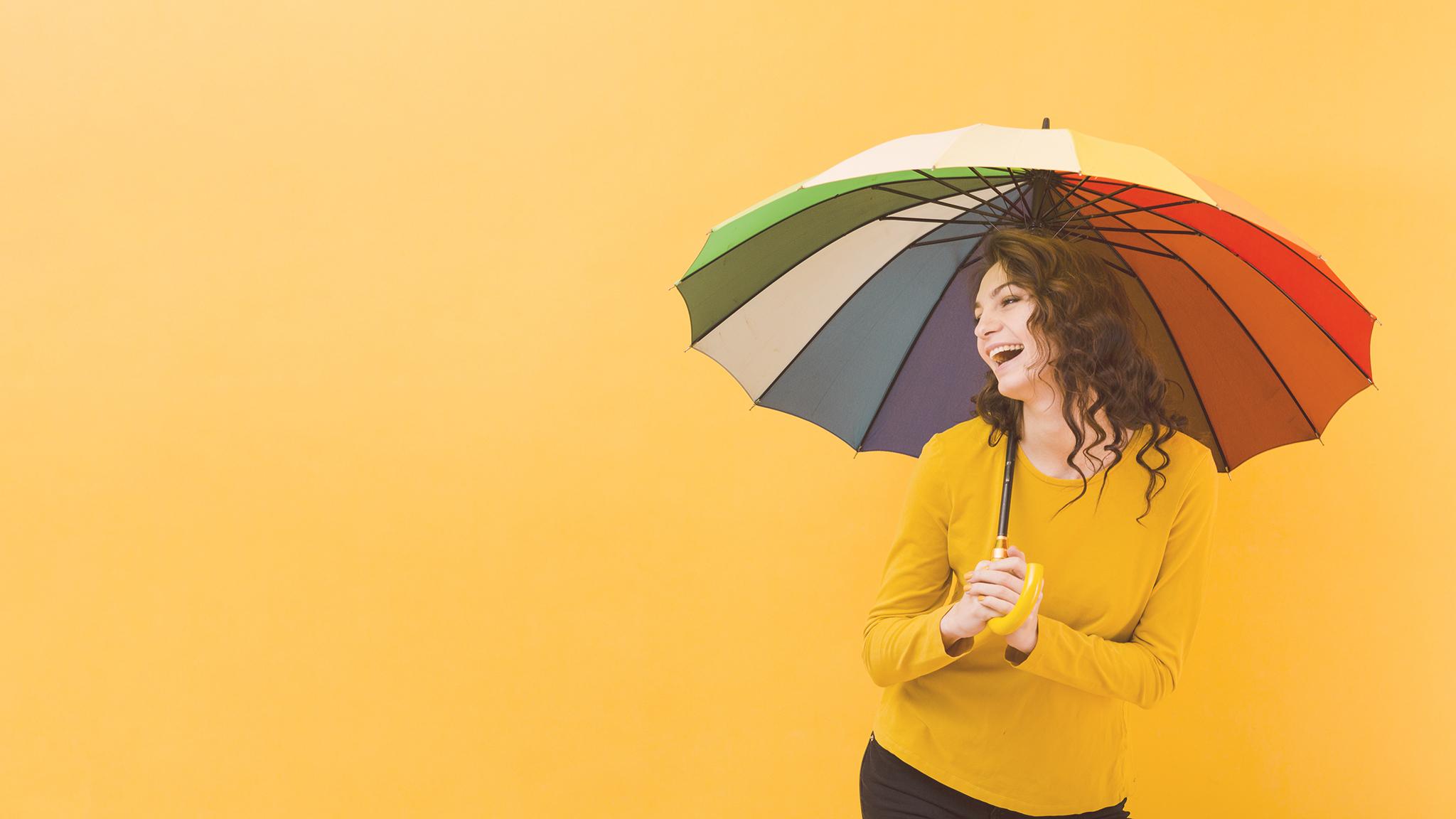 MARS
VENUS
Despite being red, Mars is actually a cold place
Venus is the second planet from the Sun
JUPITER
MERCURY
Jupiter is the biggest planet of them all
Mercury is the smallest planet of them all
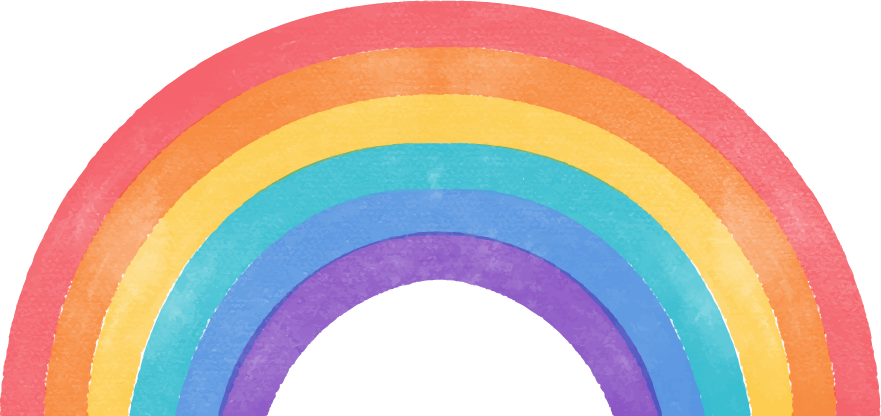 HOW IS A RAINBOW FORMED?
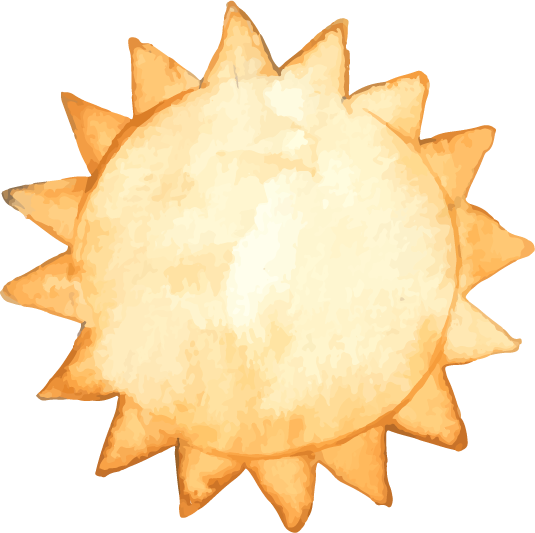 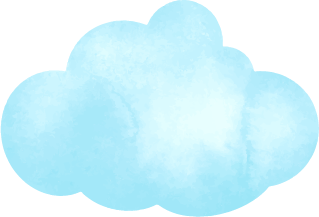 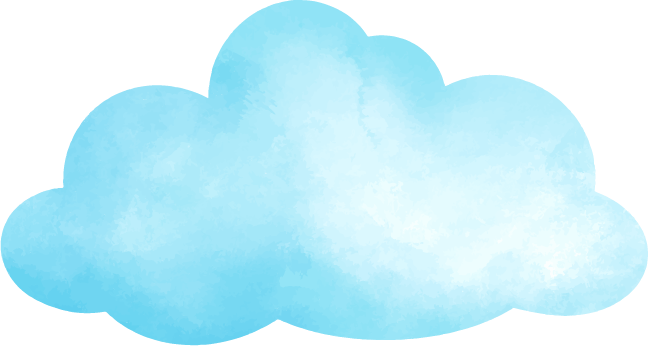 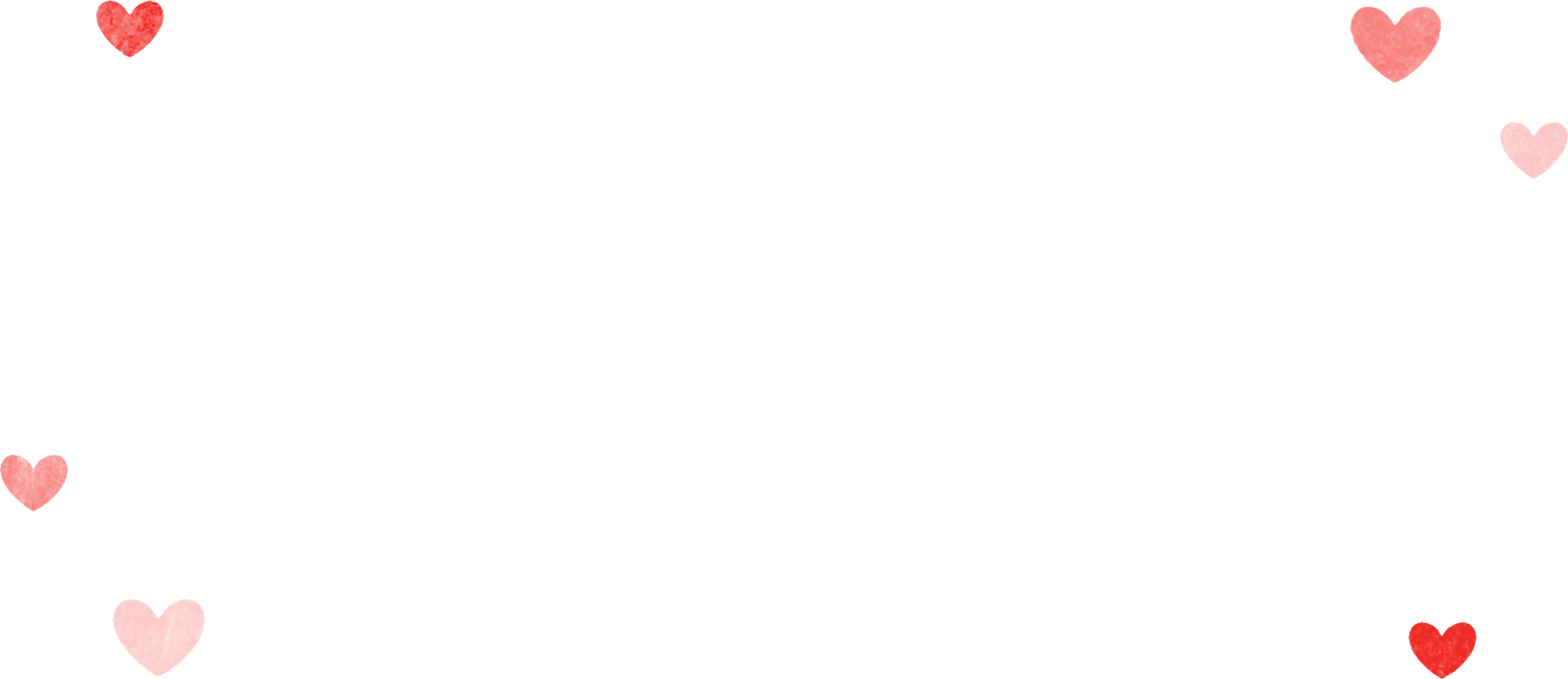 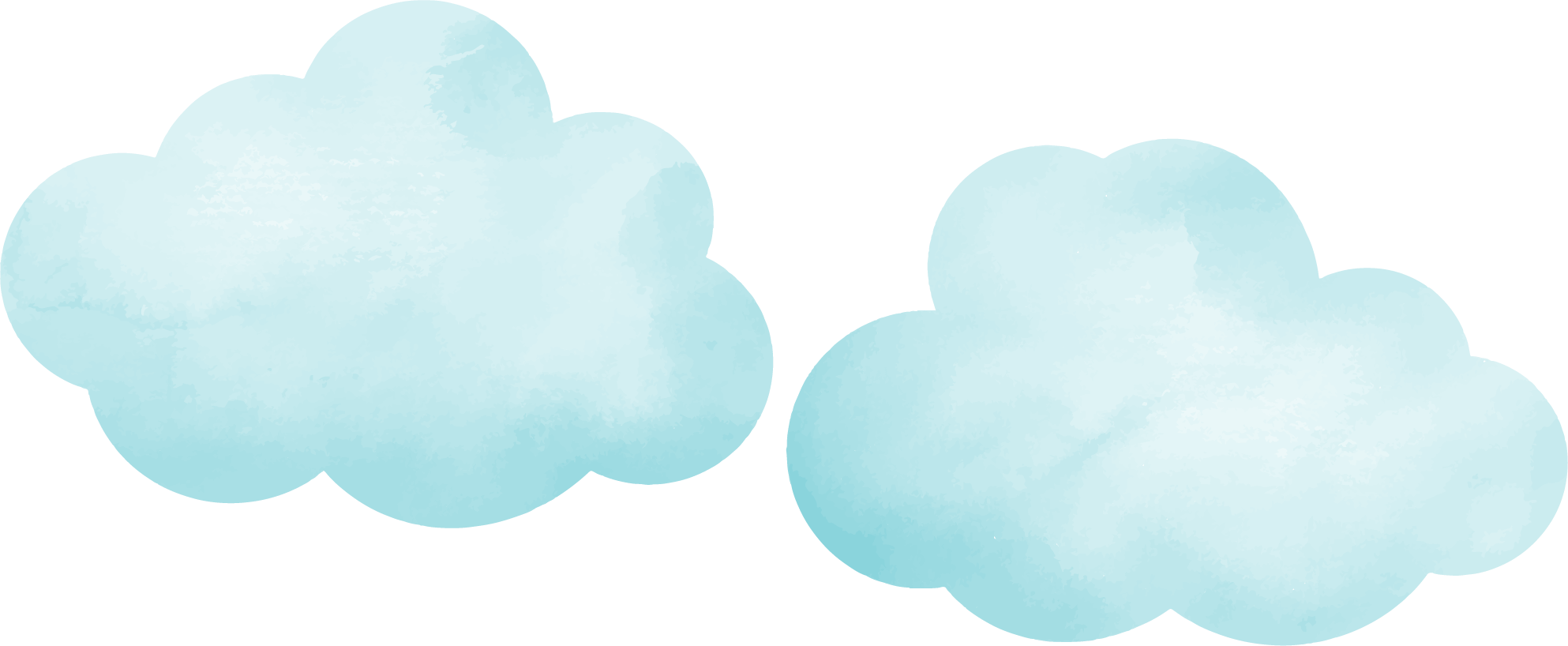 SUN
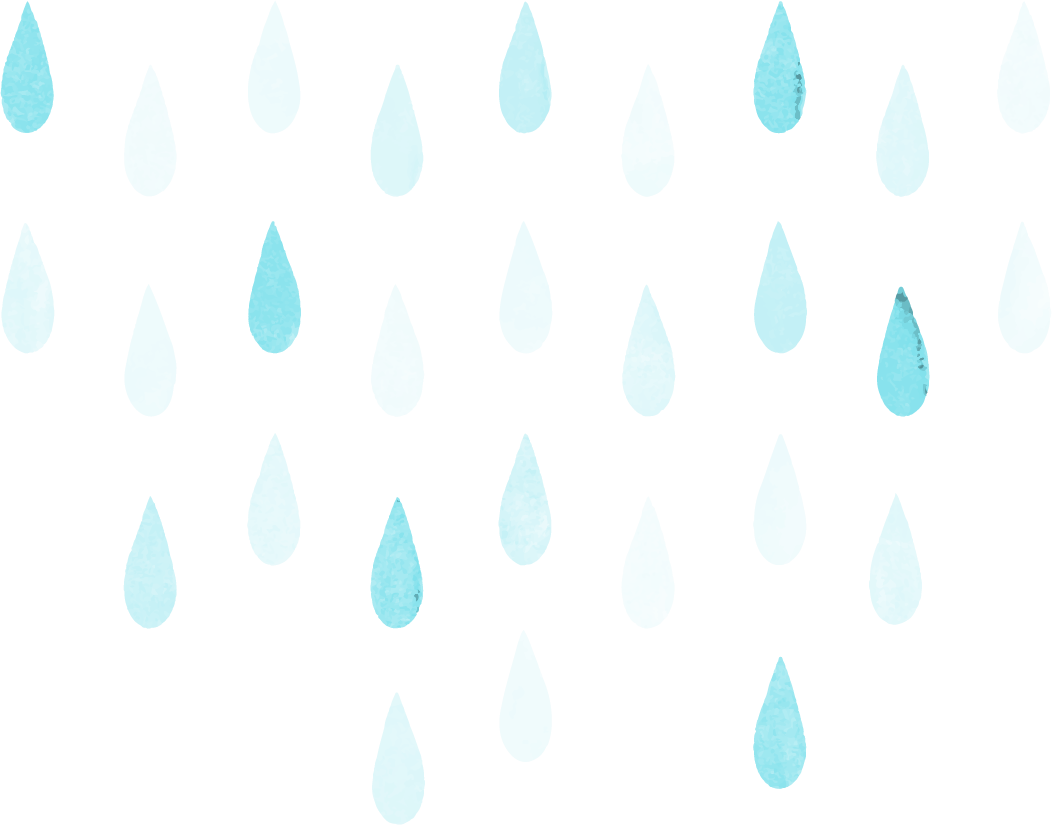 Mars is a cold place. It’s full of iron oxide dust
CLOUDS
WATER
Venus has a beautiful name, but also high temperatures
Mercury is the closest planet to the Sun
DIVIDE THE CONTENT
JUPITER
VENUS
MARS
It’s the biggest planet in the Solar System
Venus is the second planet from the Sun
Despite being red, Mars is a very cold place
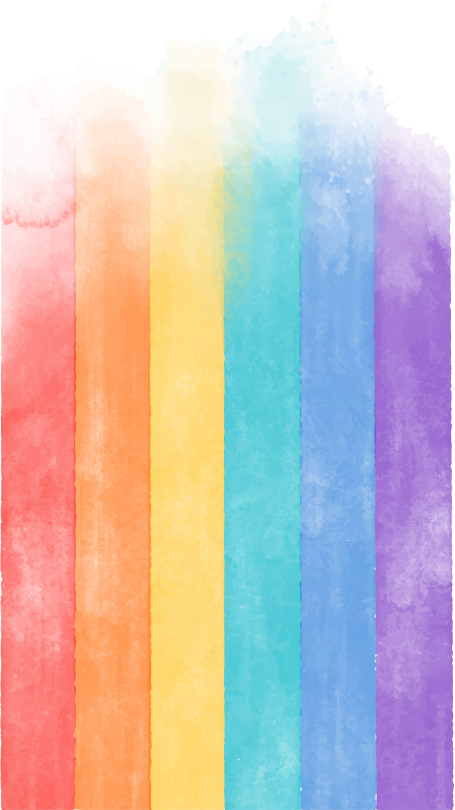 MERCURY
NEPTUNE
Mercury is the closest planet to the Sun
Neptune is the farthest planet from the Sun
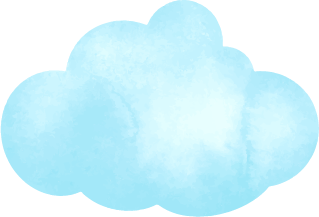 AWESOME RAINBOWS
AWESOME RAINBOWS
DIFFERENT KINDS OF RAINBOWS
TWINNED
DOUBLE ARC
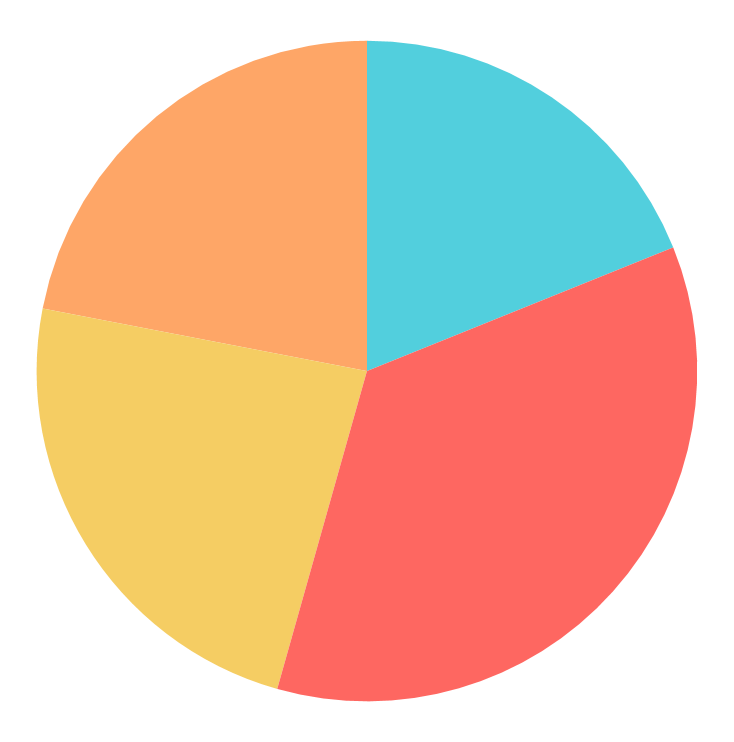 Venus has a beautiful name, but also high temperatures
Despite being red, Mars is actually a cold place
18%
22%
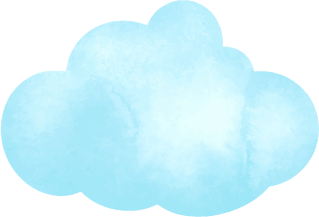 FULL CIRCLE
SINGLE ARC
24%
36%
Mercury is the smallest planet of them all
Jupiter is the biggest planet in the Solar System
Follow the link in the graph to modify its data and then paste the new one here. For more info, click here
BEST SEASON TO SEE RAINBOWS
SPRING
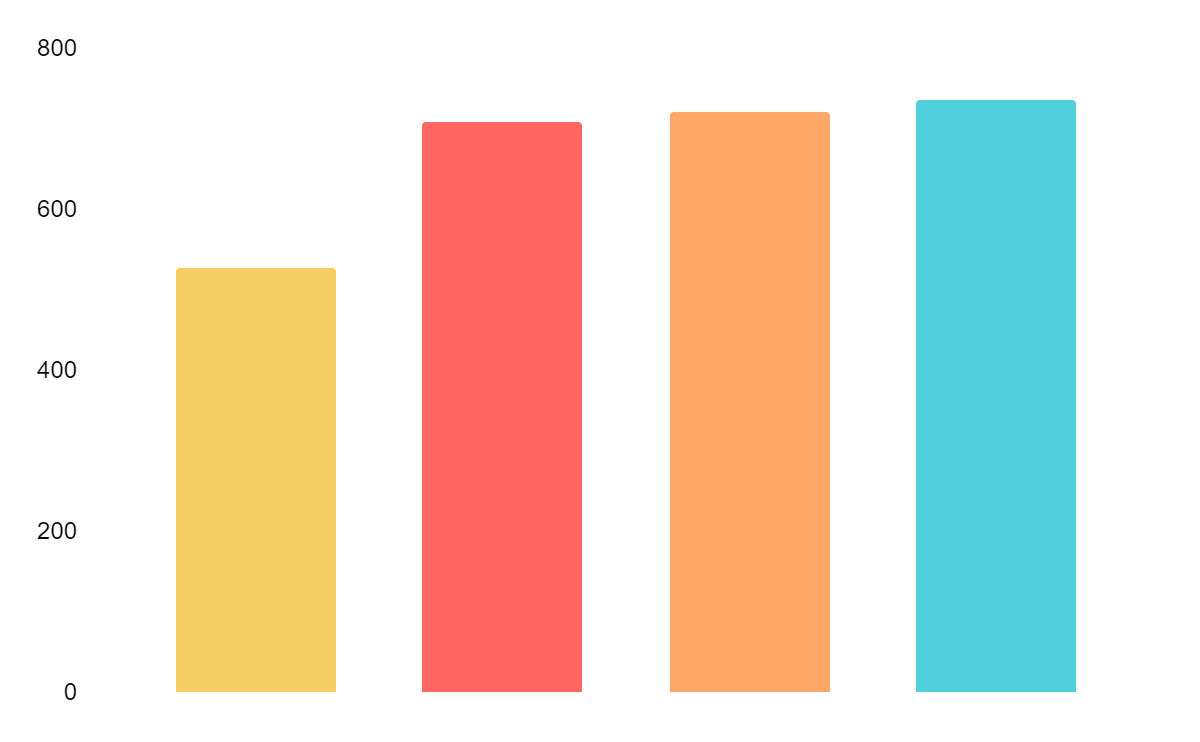 100%
Venus has a beautiful name, but also high temperatures
SUMMER
75%
Despite being red, Mars is actually a cold place
AUTUMN
50%
Saturn is composed of hydrogen and helium
WINTER
25%
Mercury is the smallest planet in the Solar System
Follow the link in the graph to modify its data and then paste the new one here. For more info, click here
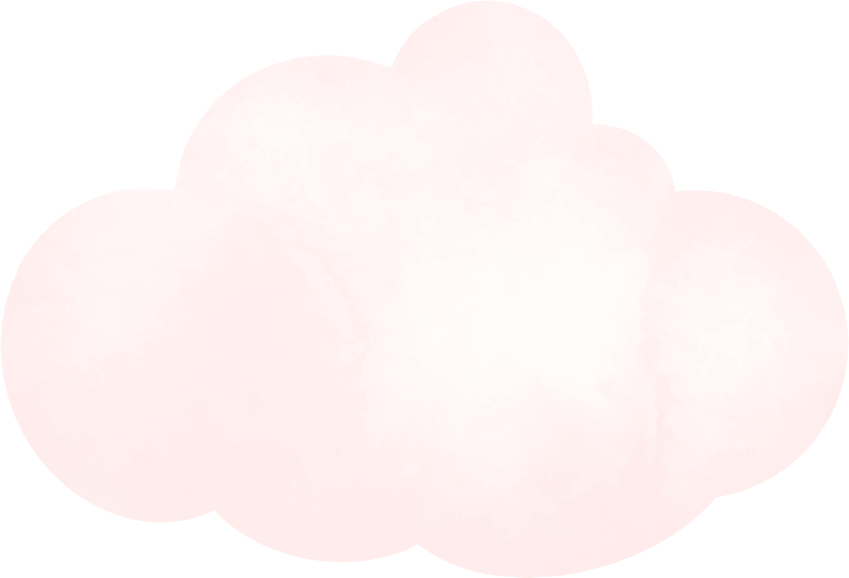 A PICTURE IS WORTH A THOUSAND WORDS
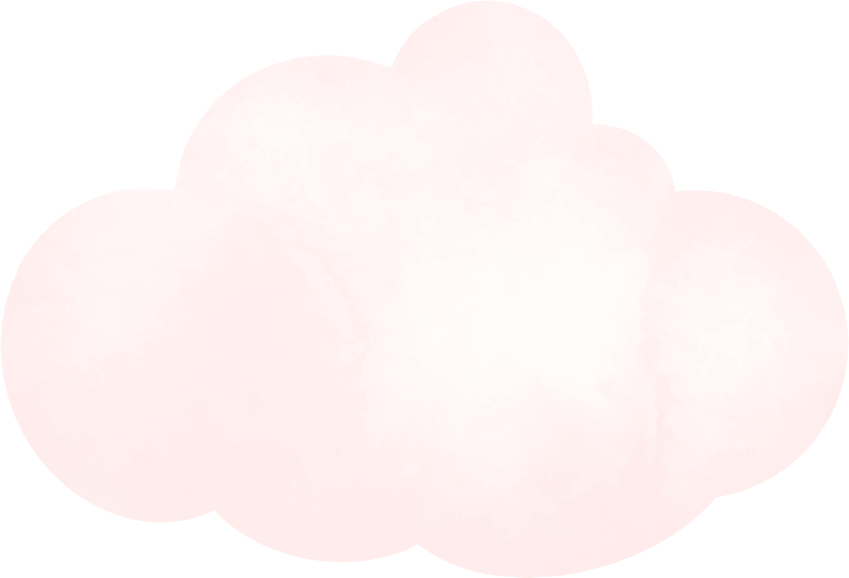 A PICTURE IS WORTH A THOUSAND WORDS
PLACES WITH MORE RAINBOWS
MACHU PICCHU MOUNTAIN
IGUAZU WATERFALLS
VICTORIA WATERFALLS
Venus is the second planet from the Sun
Mercury is the closest planet to the Sun
Despite being red, Mars is a very cold place
MASAI MARA RESERVE
GRINNELL POINT MOUNTAIN
JASPER NATIONAL PARK
Jupiter is the biggest planet in the Solar System
Saturn is composed of hydrogen and helium
Neptune is the farthest planet from the Sun
PLACES WITH MORE RAINBOWS
STRBSKÉ PLESO, SLOVAKIA
VICTORIA FALLS, ZIMBABWE
GRINNELL POINT, USA
Venus is the second planet from the Sun
Saturn is composed of hydrogen and helium
Neptune is the farthest planet from the Sun
EMOTIONS WHEN SEEING A RAINBOW
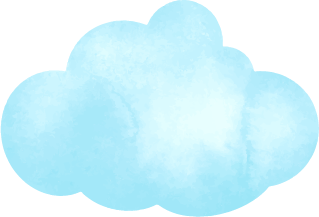 SURPRISE
HAPPINESS
Venus is the second planet from the Sun
Despite being red, Mars is a cold place
RAINBOWS
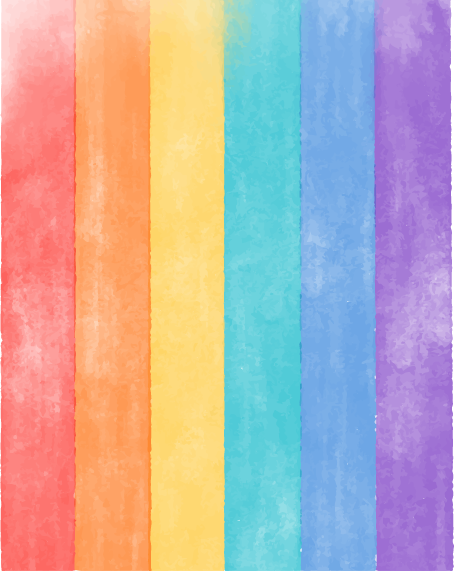 PASSION
HOPE
Mercury is the smallest planet
Neptune is very far away from us
EMOTIONS WHEN SEEING A RAINBOW
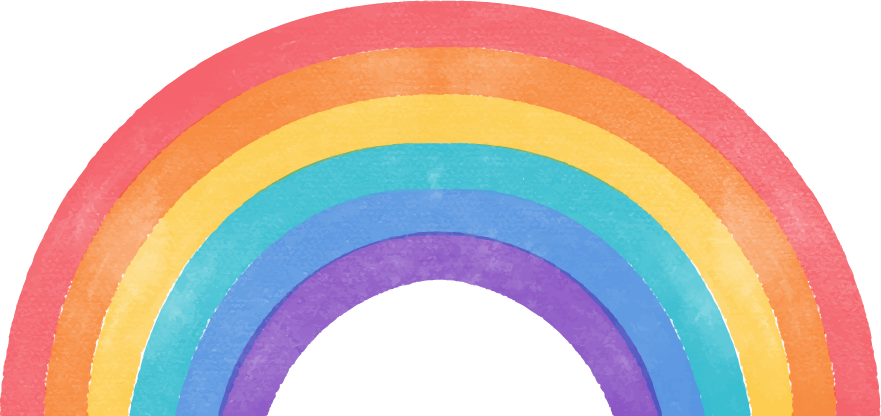 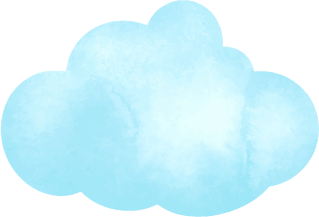 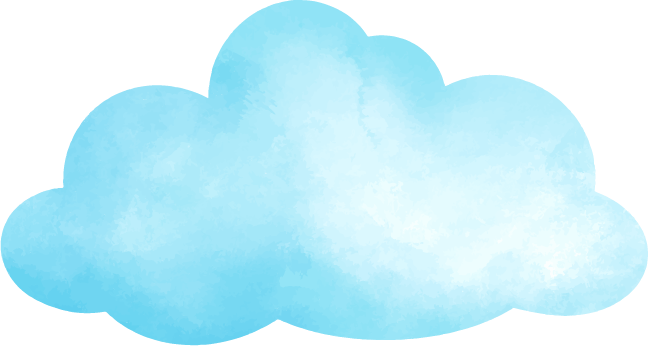 SURPRISE
HAPPINESS
Venus is the second planet from the Sun
Despite being red, Mars is a cold place
4,498,300
Big numbers catch your audience’s attention
780,000
Big numbers catch your audience’s attention
TIMELINE OF A RAINBOW
Mercury is the closest planet to the Sun
Despite being red, Mars is a cold place
TIP 1
TIP 2
TIP 3
TIP 4
Jupiter is a gas giant and the biggest planet
Saturn is a gas giant and has several rings
TIMELINE OF A RAINBOW
MARS
VENUS
JUPITER
Despite being red, Mars is cold
Venus has a beautiful name
Jupiter is the biggest planet
# 1
# 2
# 3
# 4
# 5
MERCURY
NEPTUNE
Mercury is the smallest planet
Neptune is far away from us
333,000.00
The Sun’s mass compared to Earth’s
9h 55m 23s
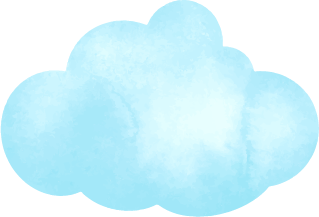 Jupiter’s rotation period
386,000 km
Distance between Earth and the Moon
27%
85%
Mercury is the closest planet to the Sun
Jupiter is a gas giant and the biggest planet
36%
19%
Despite being red, Mars is a cold place
Saturn is a gas giant and has several rings
KINDS OF RAINBOWS
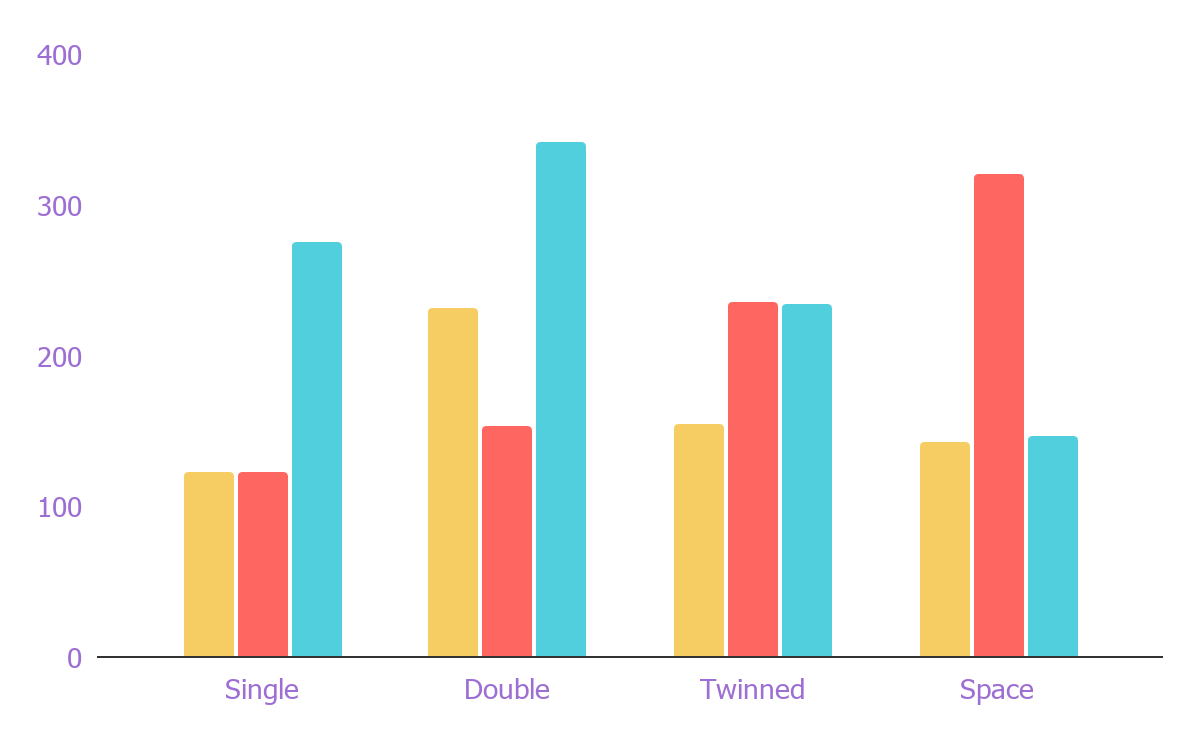 VENUS
Venus has a beautiful name
MERCURY
It’s the smallest planet
SATURN
Saturn is a gas giant
Follow the link in the graph to modify its data and then paste the new one here. For more info, click here
KINDS OF RAINBOWS
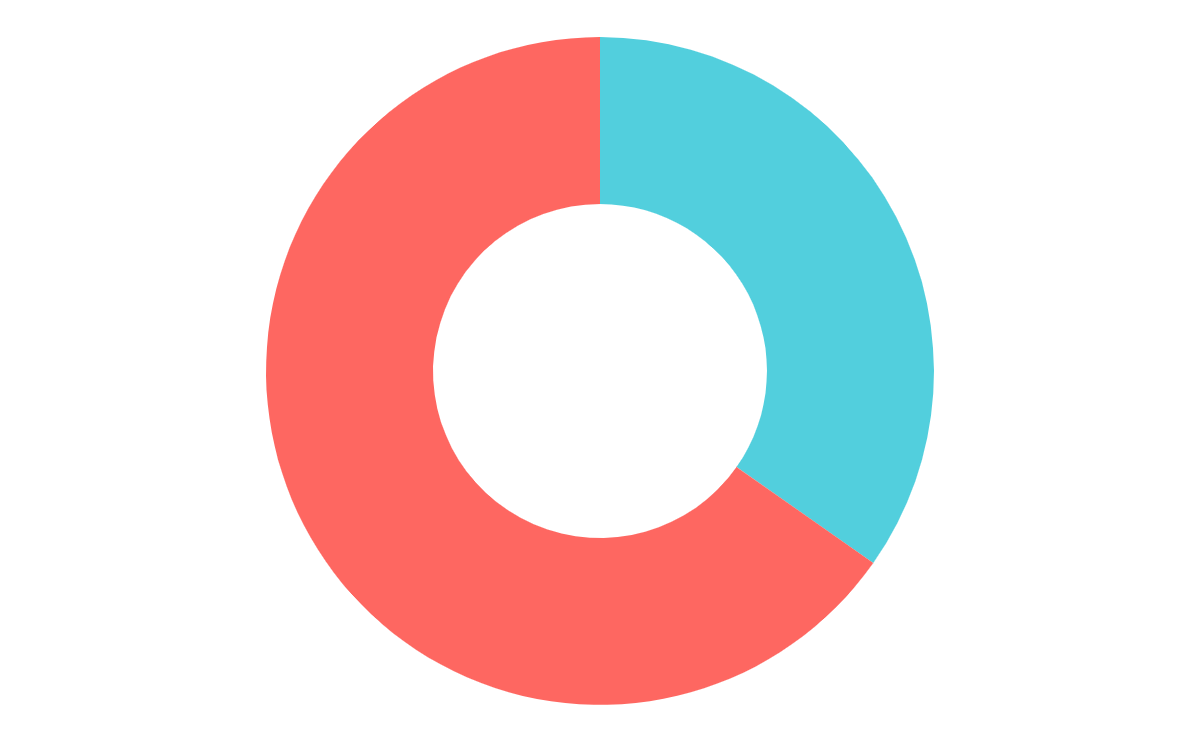 65%
35%
VENUS
MARS
Venus has a beautiful name, but also high temperatures
Despite being red, Mars is actually a cold place
Follow the link in the graph to modify its data and then paste the new one here. For more info, click here
PROBABILITY OF SEEING A RAINBOW
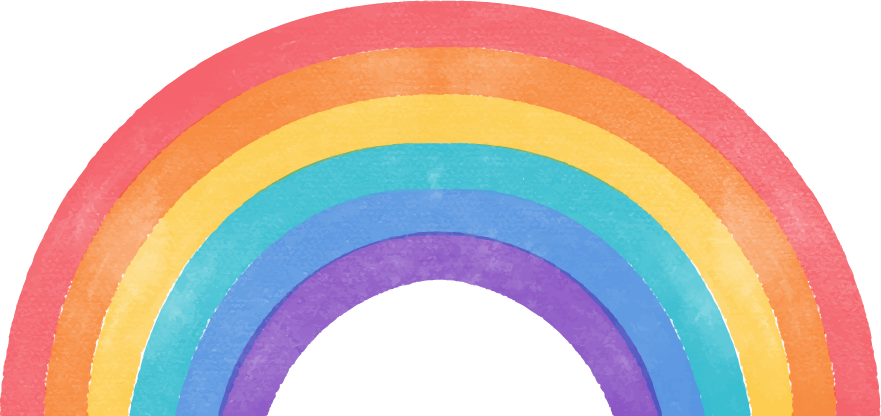 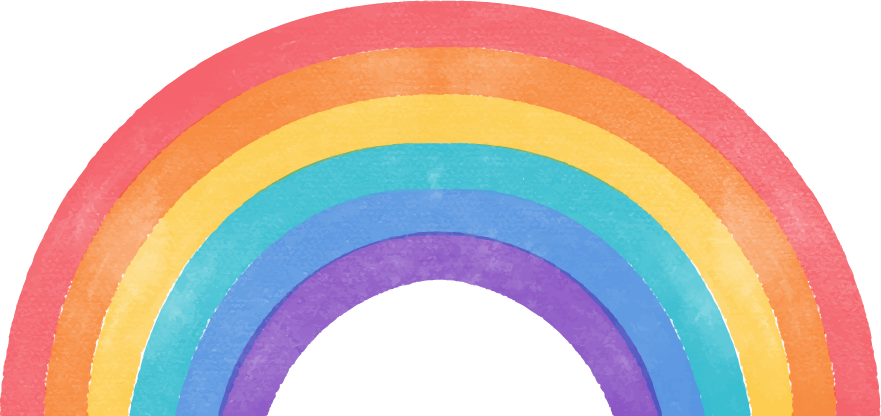 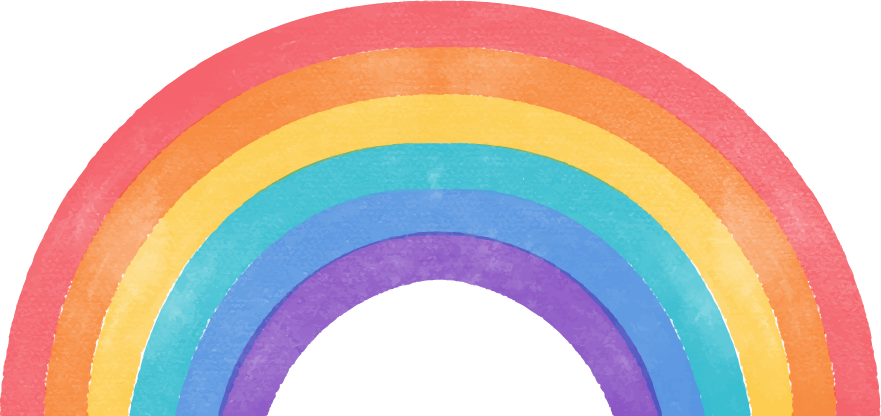 15%
35%
43%
JUPITER
VENUS
SATURN
It’s the biggest planet in the Solar System
Venus is the second planet from the Sun
Saturn is a gas giant and has rings
PROBABILITY OF SEEING A RAINBOW
40%
60%
Saturn is a gas giant and has rings
Jupiter is the biggest planet of them all
RAINBOWS IN THE WORLD
NEPTUNE
It’s the farthest planet from the Sun
MARS
Despite being red, Mars is a cold place
JUPITER
Jupiter is the biggest planet of them all
RAINBOWS IN THE WORLD
MARS
VENUS
Venus is the second planet from the Sun
Despite being red, Mars is actually a cold place
JUPITER
MERCURY
Mercury is the smallest planet of them all
Jupiter is the biggest planet of them all
RECIPE FOR A RAINBOW
MAGIC
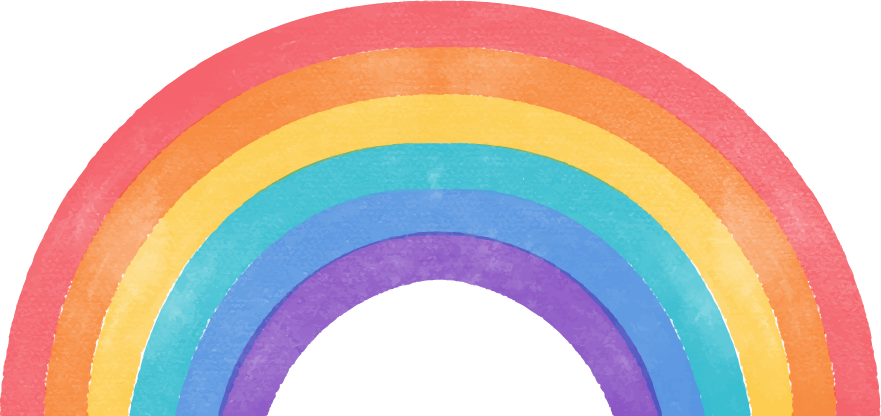 Venus has a beautiful name
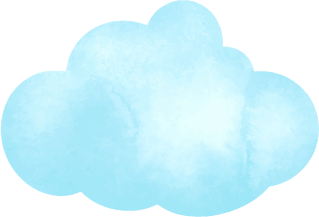 CLOUDS
Mercury is the smallest planet
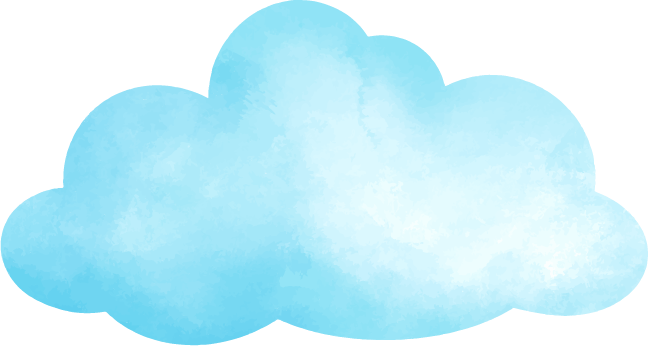 WATER
Neptune is far away from us
HOW IS A RAINBOW FORMED?
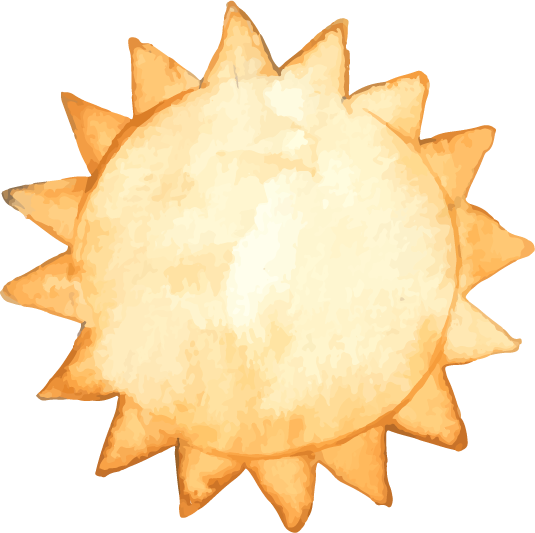 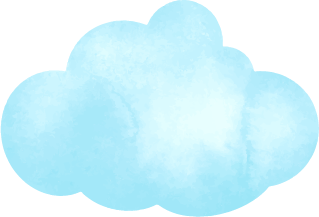 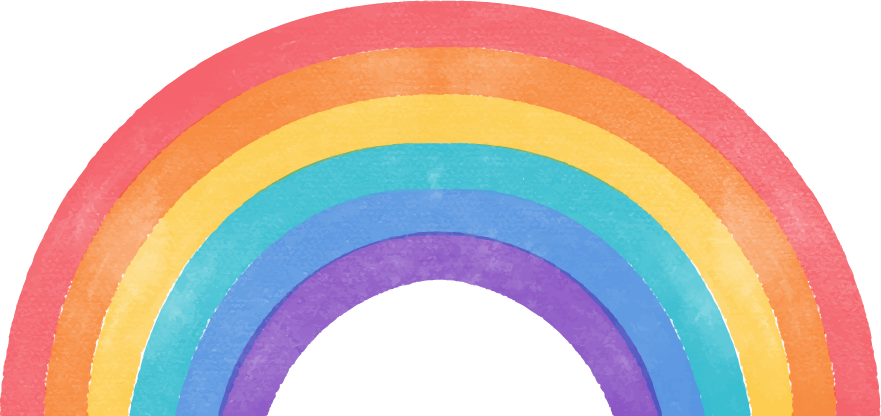 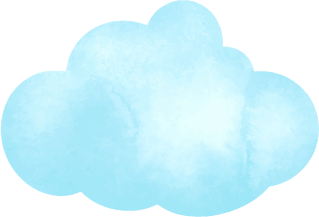 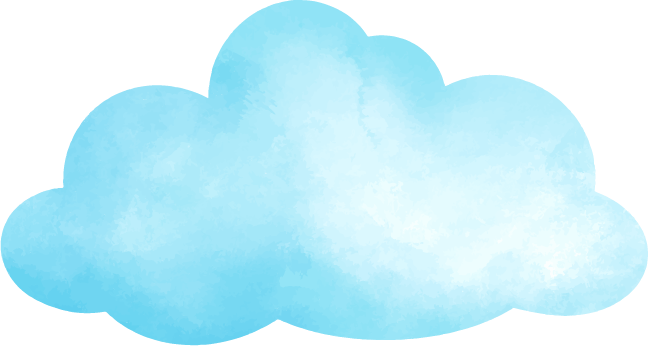 SUNLIGHT
RAIN
RAINBOW
Neptune is very far away from us
Jupiter is the biggest planet
Despite being red, Mars is a cold place
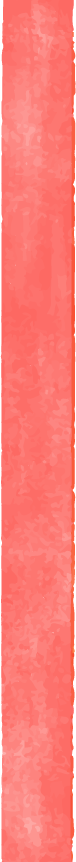 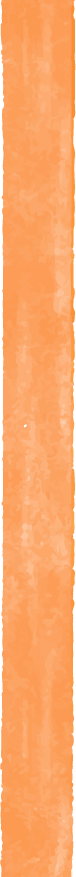 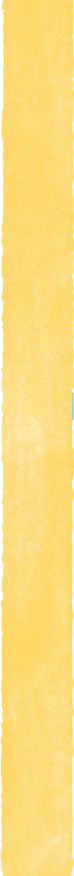 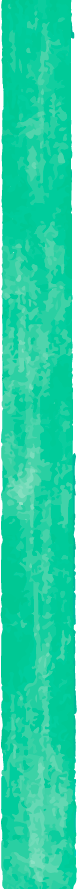 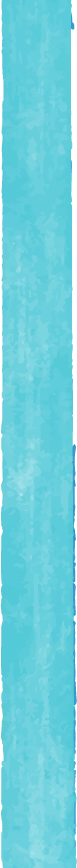 THE COLORS OF THE RAINBOW
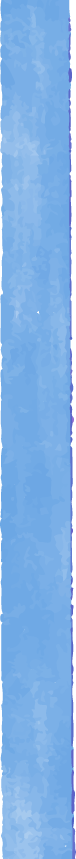 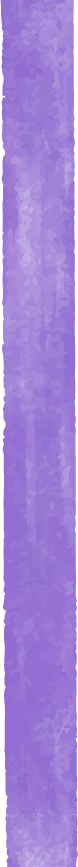 RAINBOW COLOR
NO RAINBOW COLOR
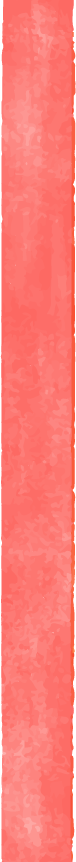 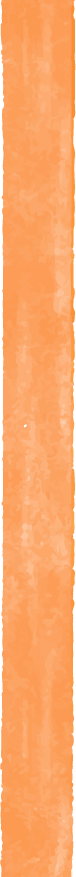 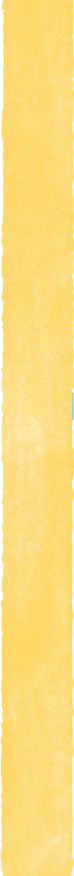 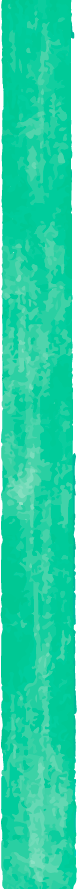 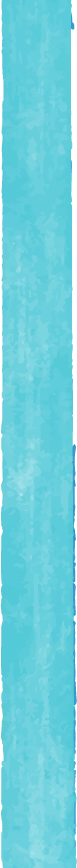 THE COLORS OF THE RAINBOW
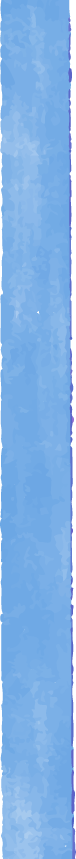 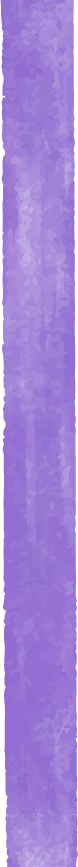 CREATING A RAINBOW
NEPTUNE
MARS
JUPITER
Neptune is far away from us
It’s actuallya cold place
Jupiter is the biggest planet
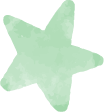 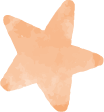 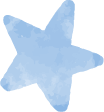 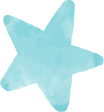 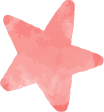 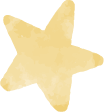 MERCURY
SATURN
VENUS
Mercury is the smallest planet
It’s a gas giant and has rings
Venus has a beautiful name
CREATING A RAINBOW
SATURN
It’s a gas giant and has rings
MERCURY
Mercury is the smallest planet
VENUS
Venus has a beautiful name
VISIBLE SPECTRUM
VISIBLE SPECTRUM
WARM COLORS
COLD COLORS
RED
ORANGE
YELLOW
GREEN
BLUE
VIOLET
VISIBLE SPECTRUM
WARM COLORS
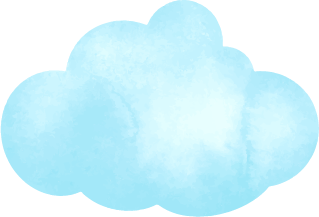 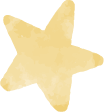 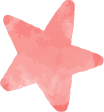 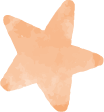 VISIBLE SPECTRUM
RAINBOW
COLD COLORS
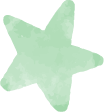 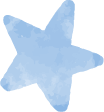 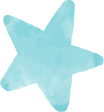 PSYCHOLOGY OF THE COLORS
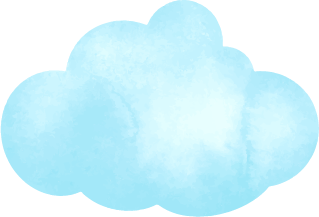 RED
BLUE
Jupiter is the biggest planet
Neptune is far away from us
ORANGE
INDIGO
Venus has a beautiful name
Mars is a very cold place
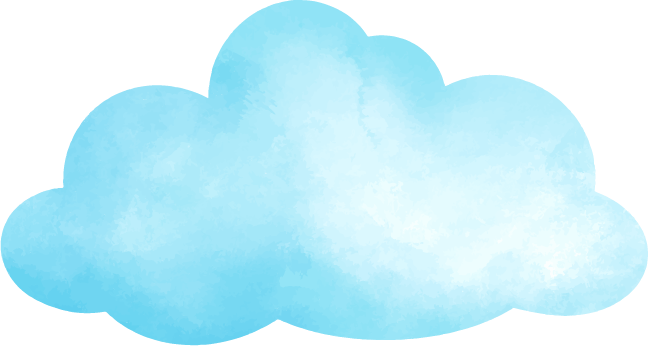 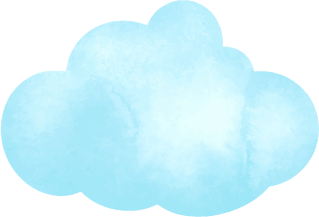 YELLOW
GREEN
VIOLET
Ceres is in the asteroid belt
Earth is where we all live on
Mercury is the closest planet to the Sun
PSYCHOLOGY OF THE COLORS
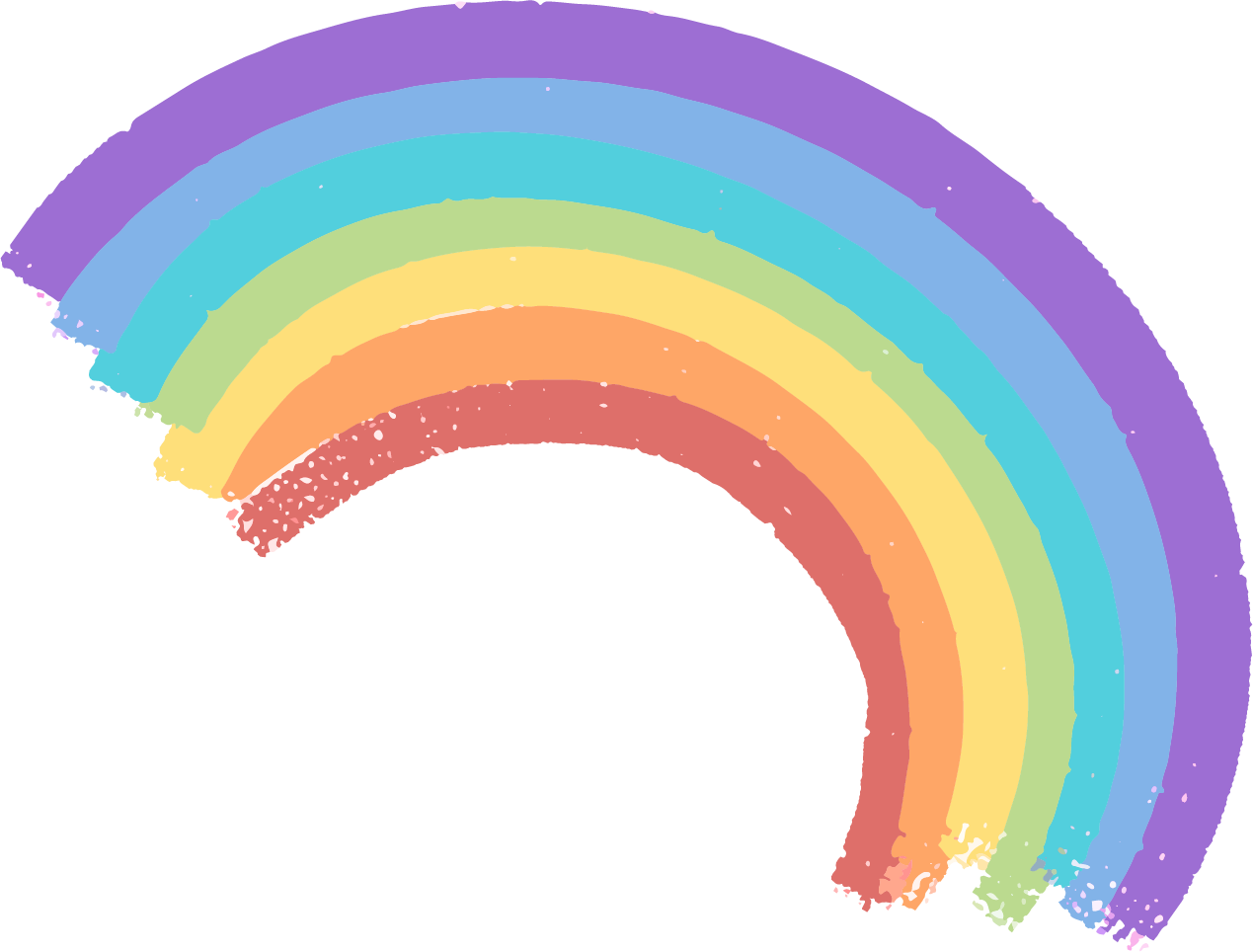 PURPLE
INDIGO
Mercury is the smallest planet
Earth is where we all live on
BLUE
INDIGO
GREEN
ORANGE
RED
Mars is a very cold place
Jupiter is the biggest planet
Saturn is the ringed planet
Neptune is far away from us
Venus has a beautiful name
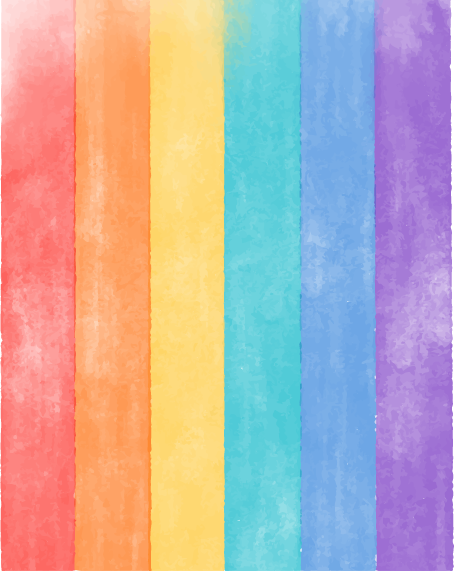 DAYS TO SEE RAINBOWS
STORMY
CLOUDY
GLOOMY
RAINY
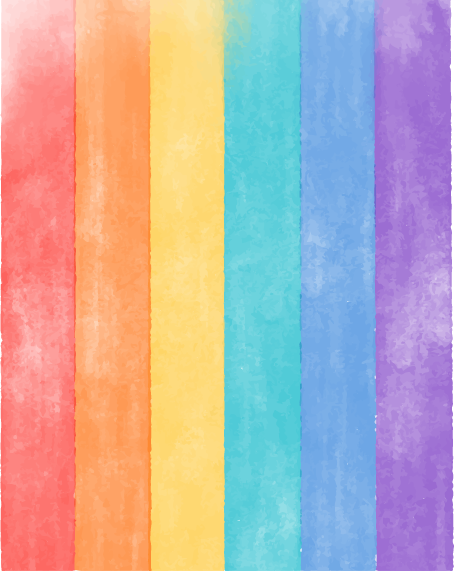 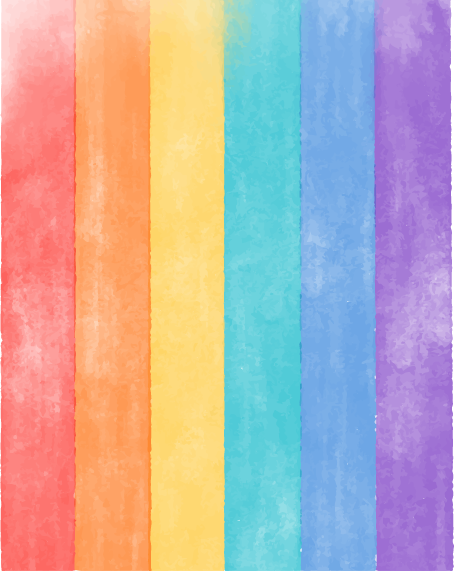 DAYS TO SEE RAINBOWS
TIPS FOR SEEING A RAINBOW
UMBRELLA
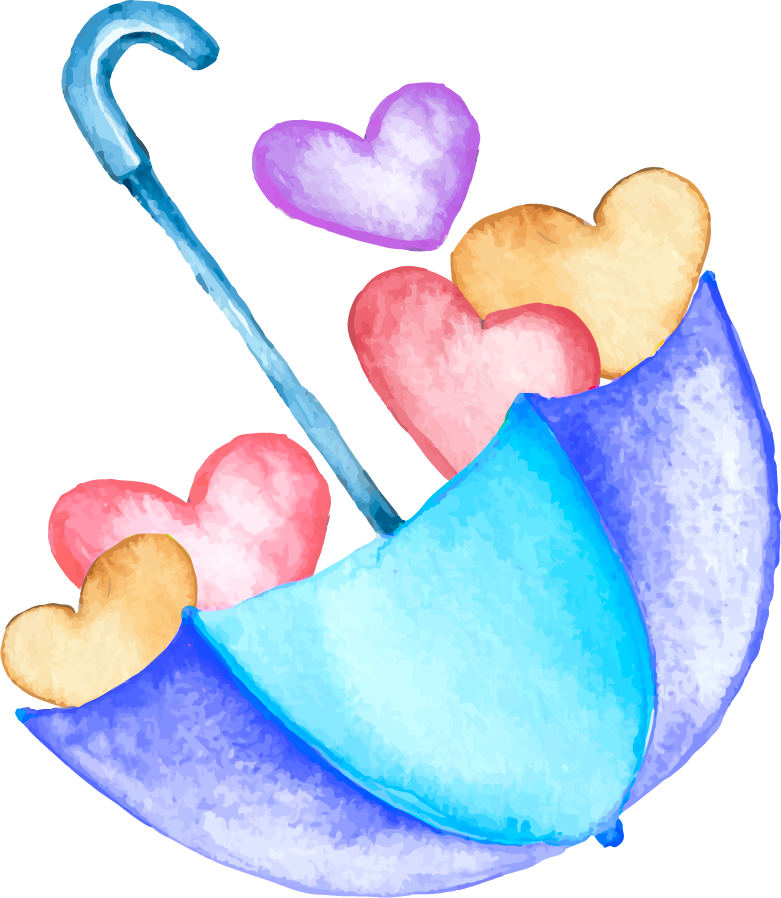 Mercury is the smallest planet in the Solar System
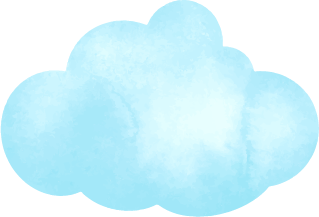 RAINCOAT
Neptune is the farthest planet from the Sun
GUMBOOTS
Venus is the second planet from the Sun
TIPS FOR SEEING A RAINBOW
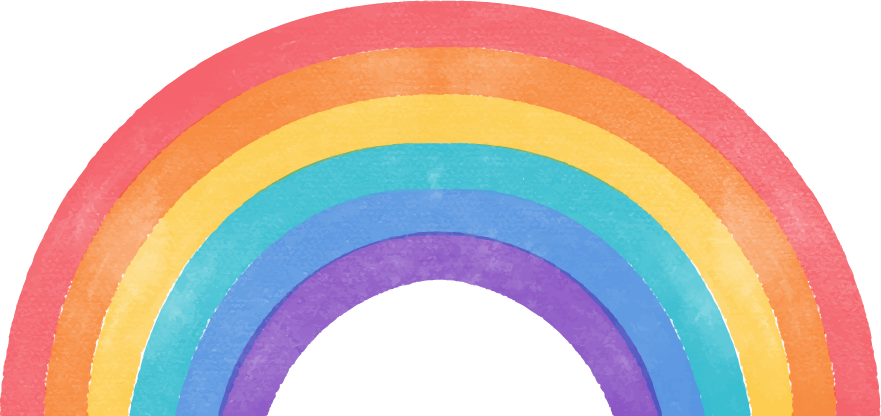 MARS
VENUS
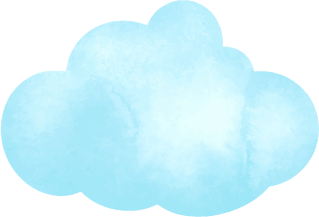 Despite being red, Mars is actually a cold place
Venus has a beautiful name, but it’s terribly hot
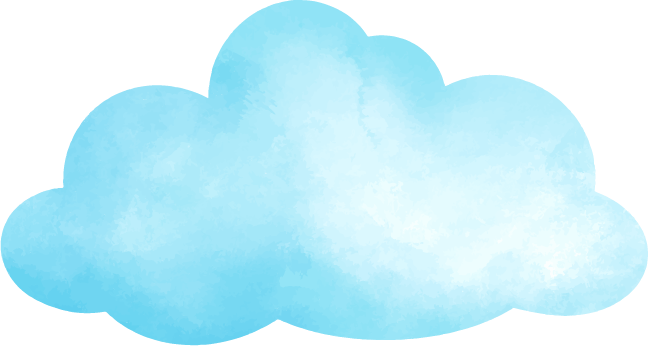 JUPITER
MERCURY
Jupiter is the biggest planet of them all
Mercury is the smallest planet of them all
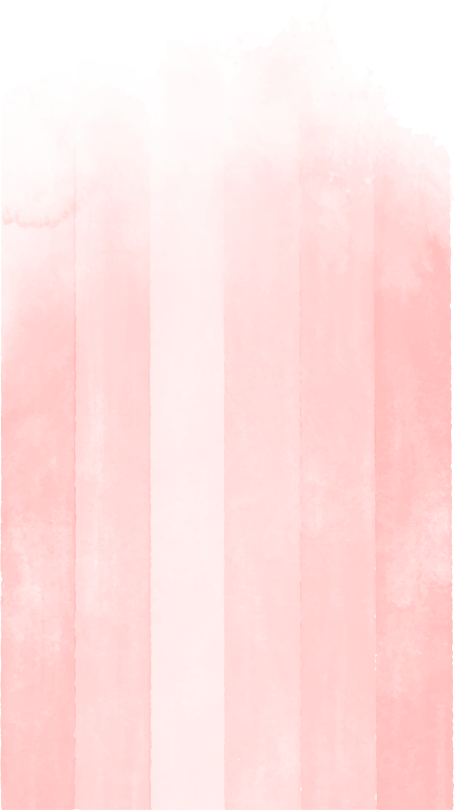 SEEING A RAINBOW
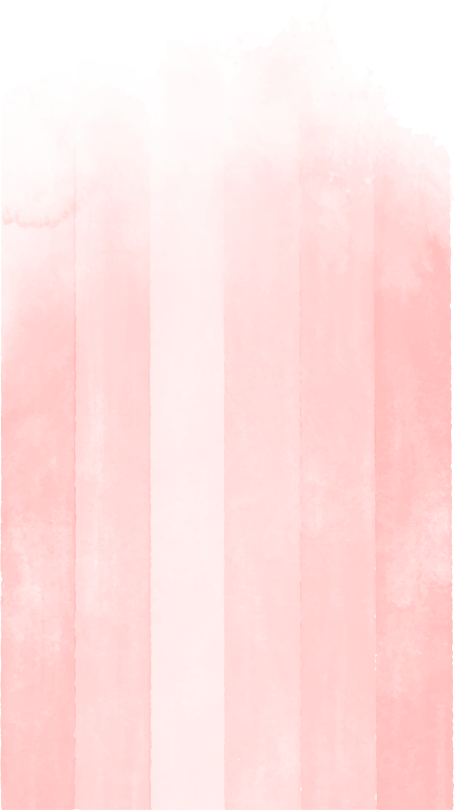 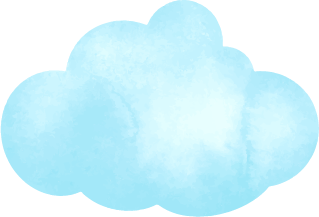 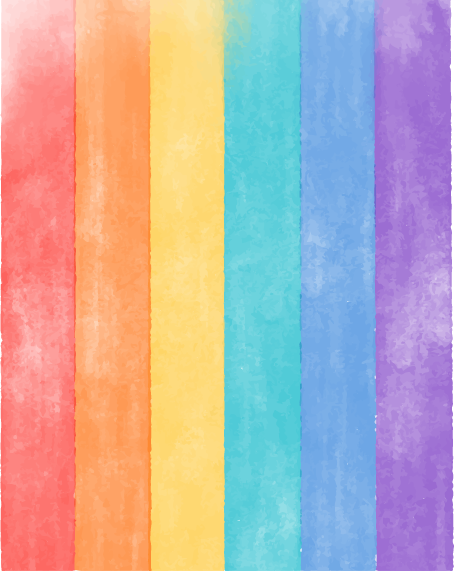 25%
JUPITER
It’s the biggest planet in the Solar System
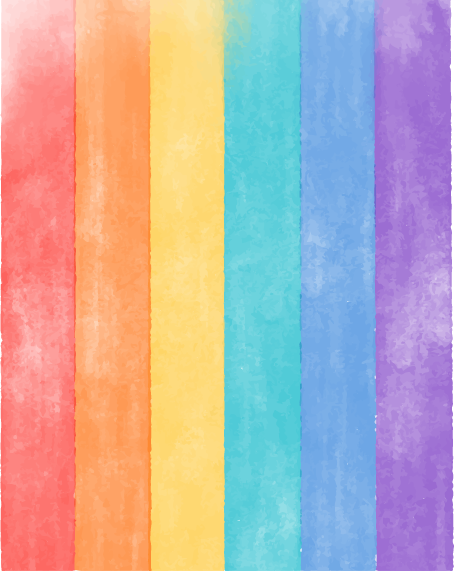 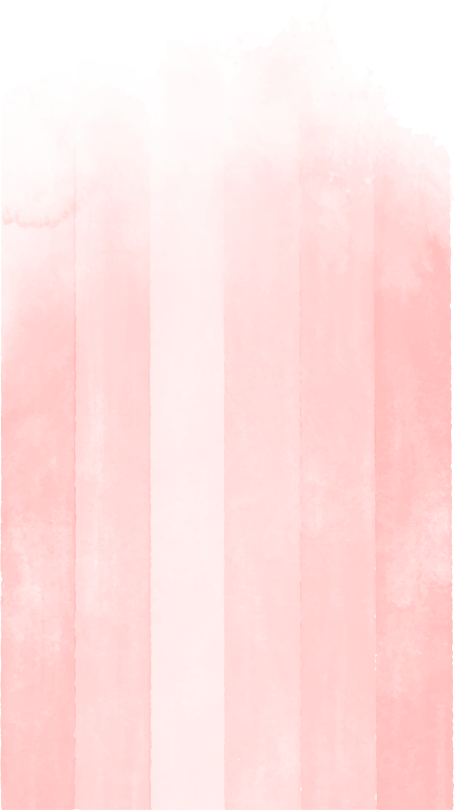 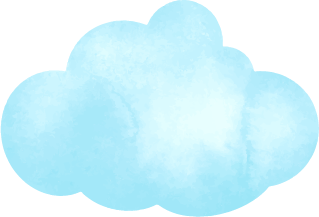 80%
VENUS
Venus is the second planet from the Sun
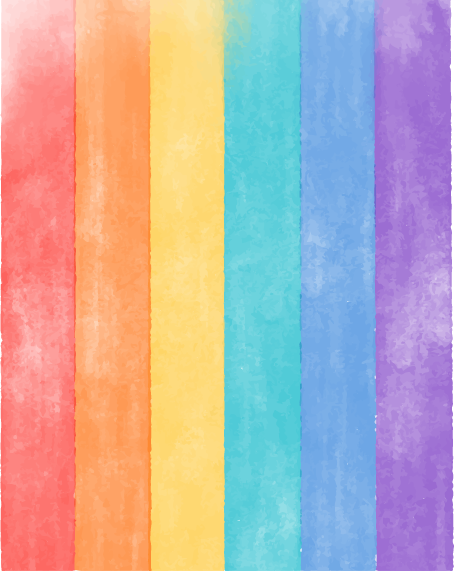 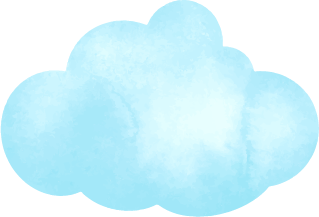 60%
SATURN
Saturn is a gas giant and has rings
SEEING A RAINBOW
10%
15%
50%
25%
Mercury is the smallest planet
Venus is the second planet from the Sun
Jupiter is the biggest planet of them all
Despite being red, Mars is actually cold
MOCKUP: SOFTWARE
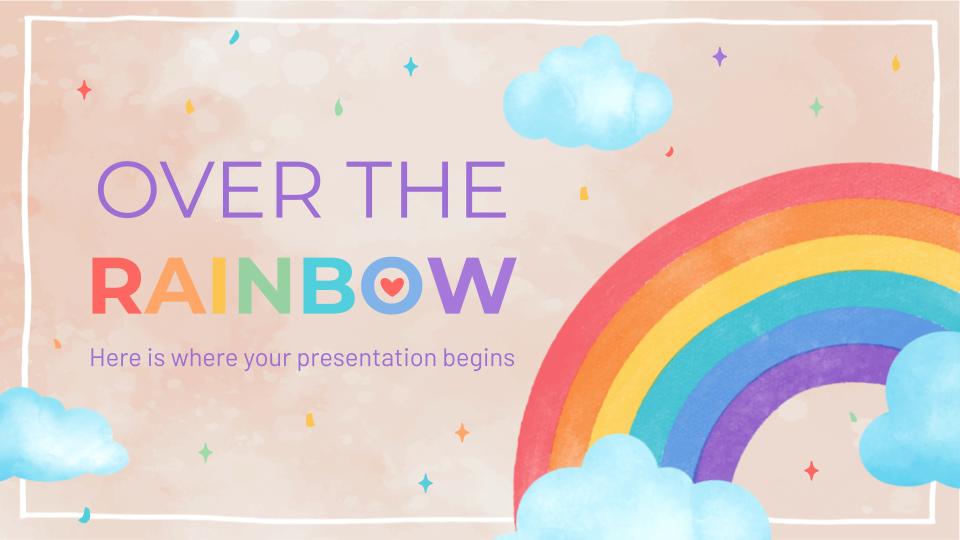 You can replace the image on the screen with your own work. Just delete this one, add yours and center it properly
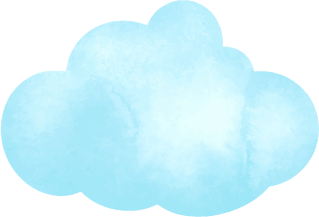 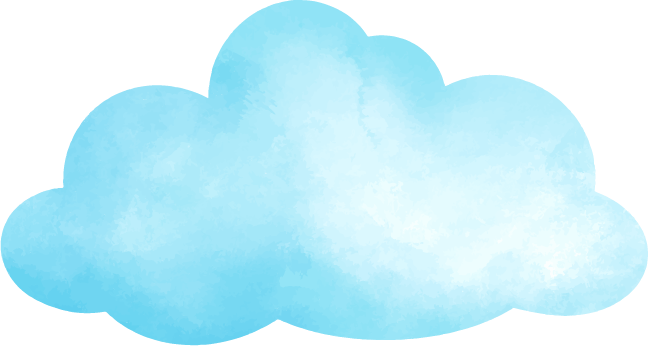 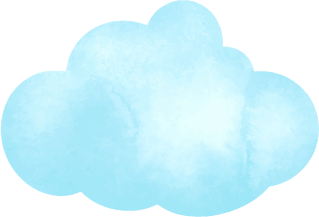 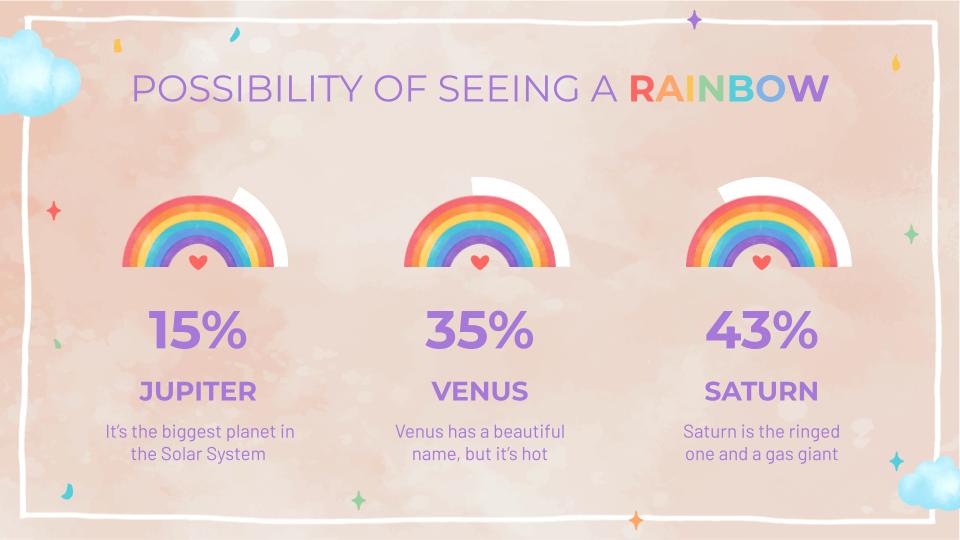 MOCKUP: APP
You can replace the image on the screen with your own work. Just delete this one, add yours and center it properly
MOBILE WEB
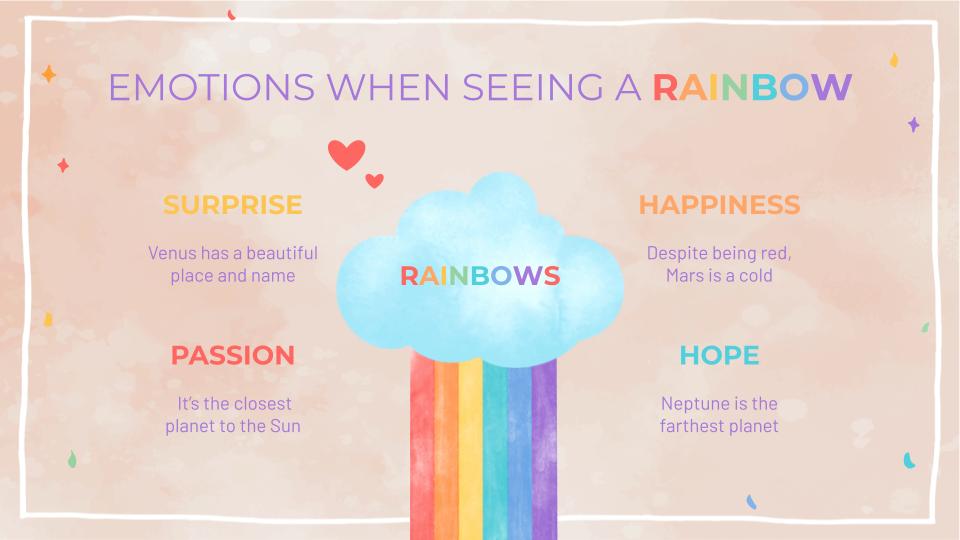 You can replace the image on the screen with your own work. Just delete this one, add yours and center it properly
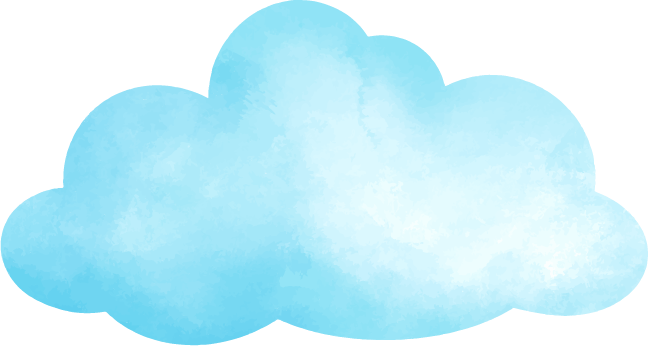 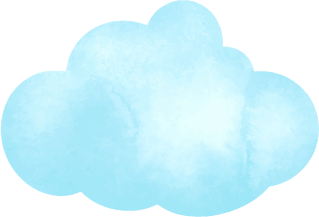 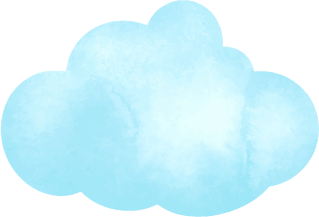 MOCKUP: COMPUTER
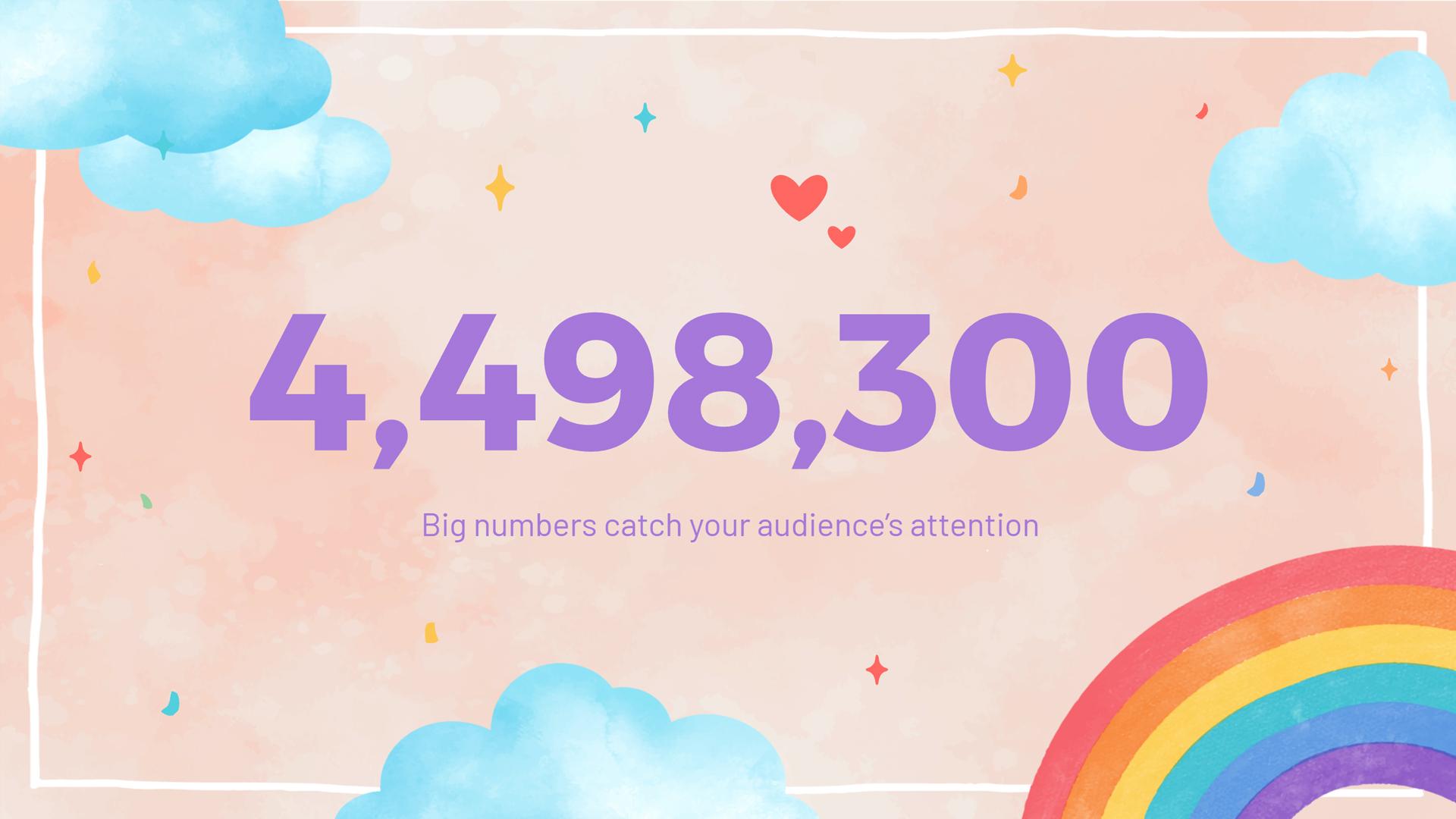 You can replace the image on the screen with your own work. Just delete this one, add yours and center it properly
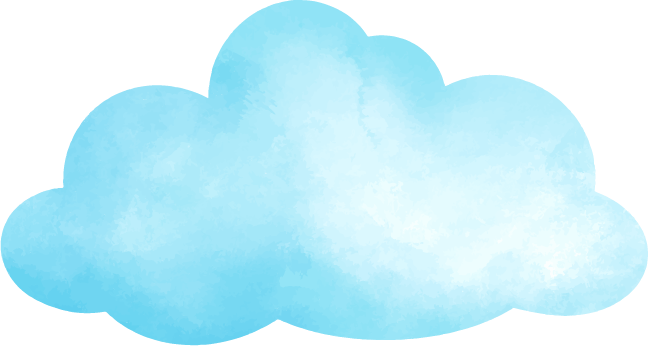 OUR TEAM
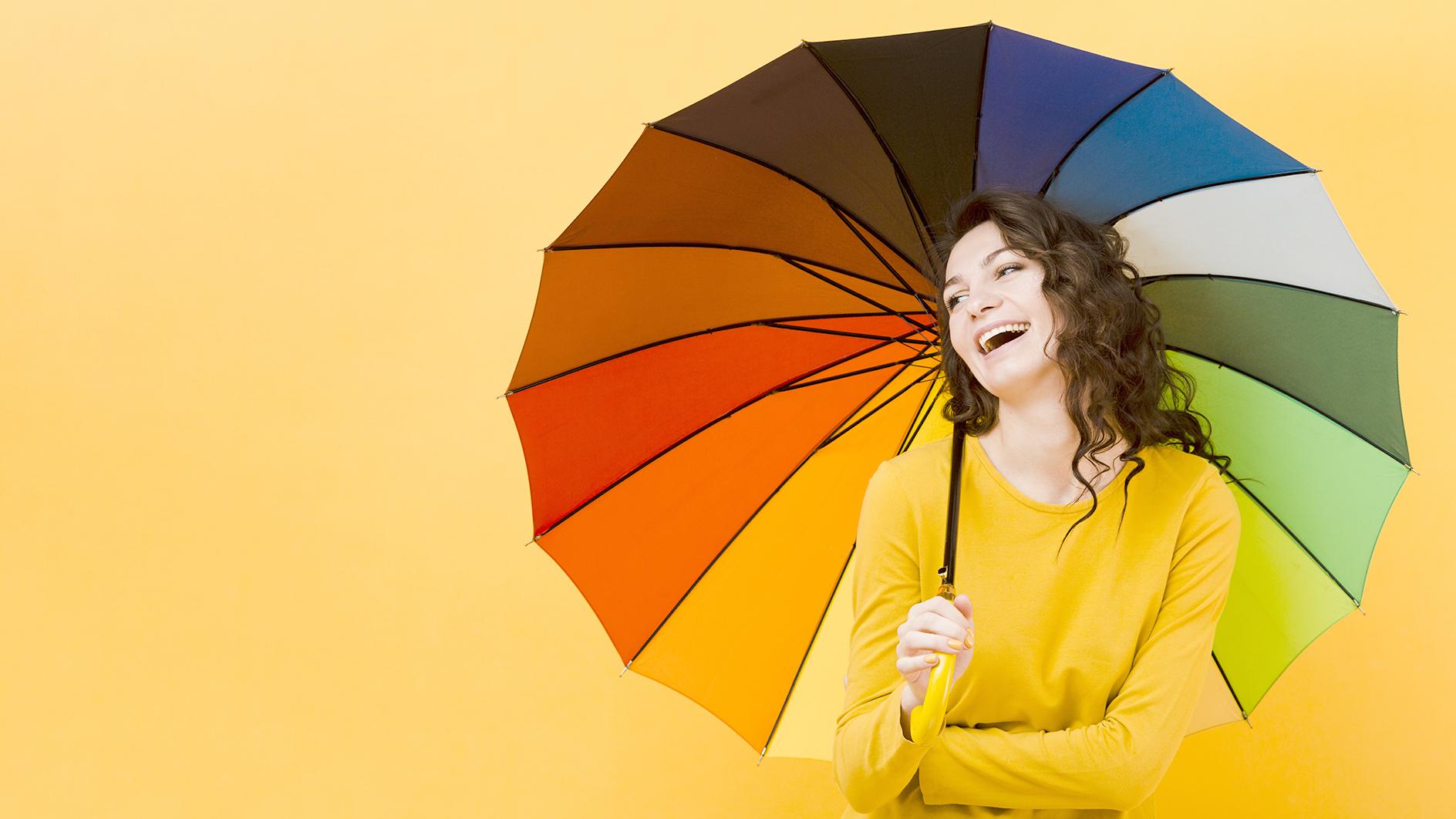 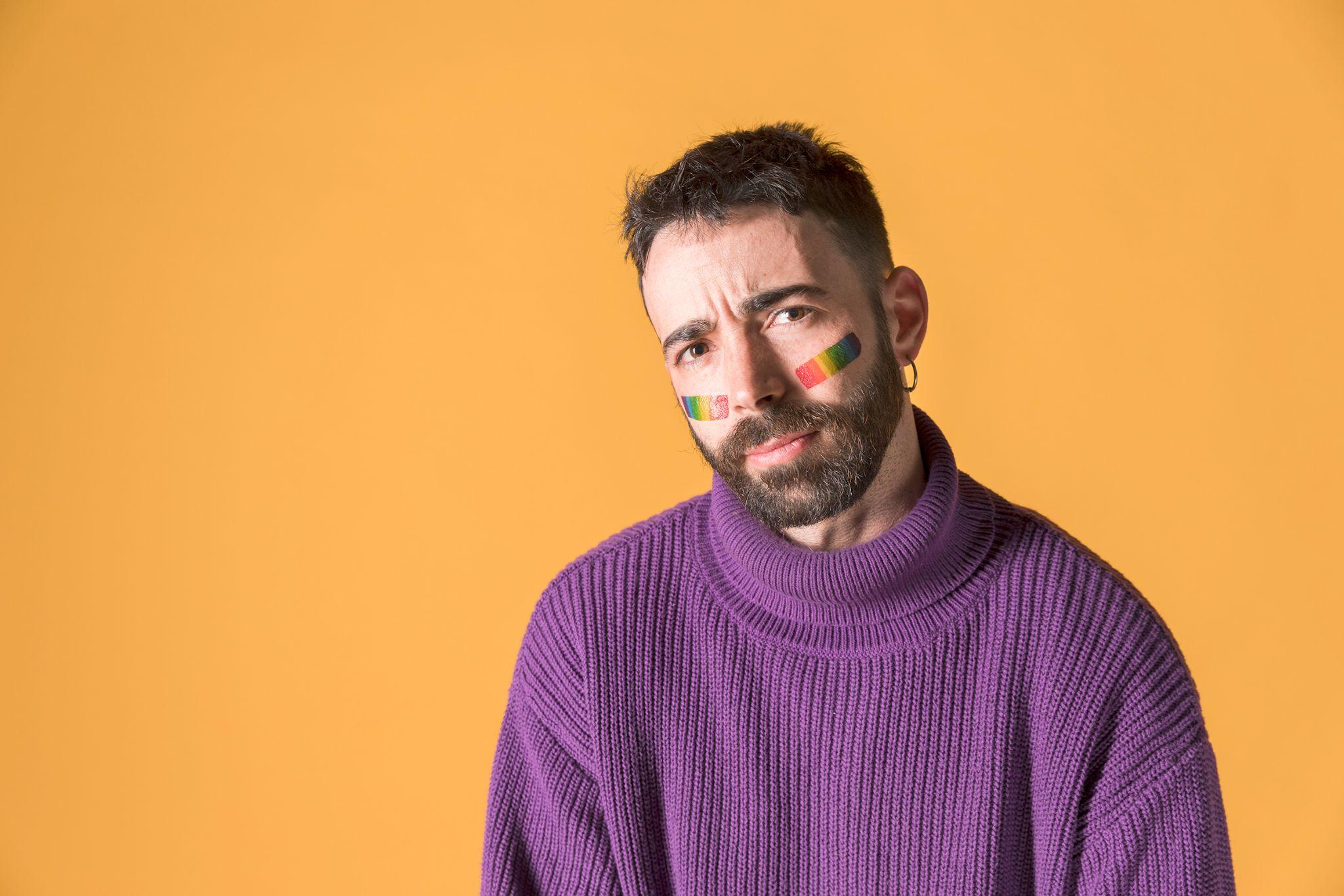 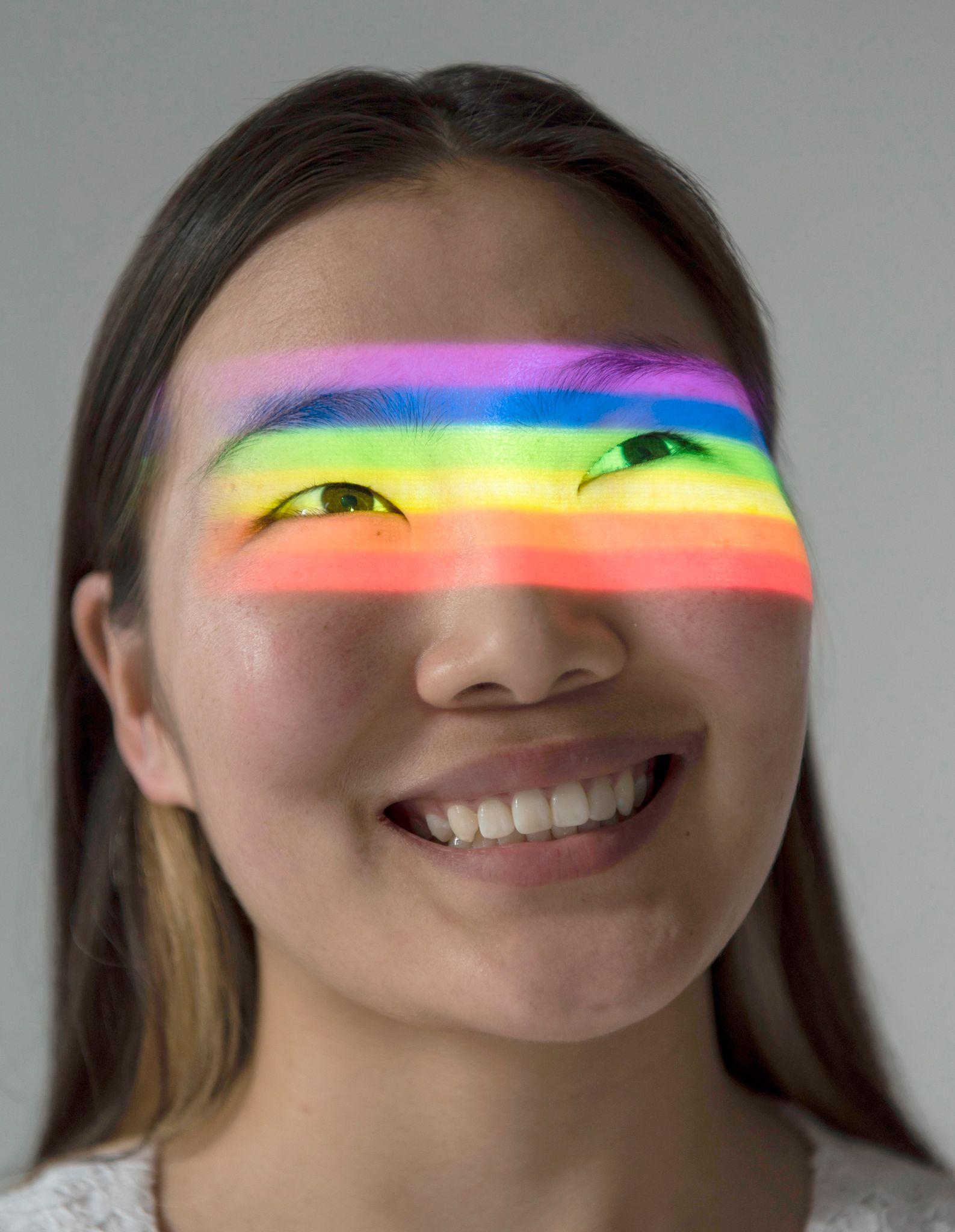 PHIL MARTIN
ALESSIA SMITH
SARAH BLUE
Jupiter is the biggest planet in the Solar System
Despite being red, Mars is a very cold place
Mercury is the smallest planet of them all
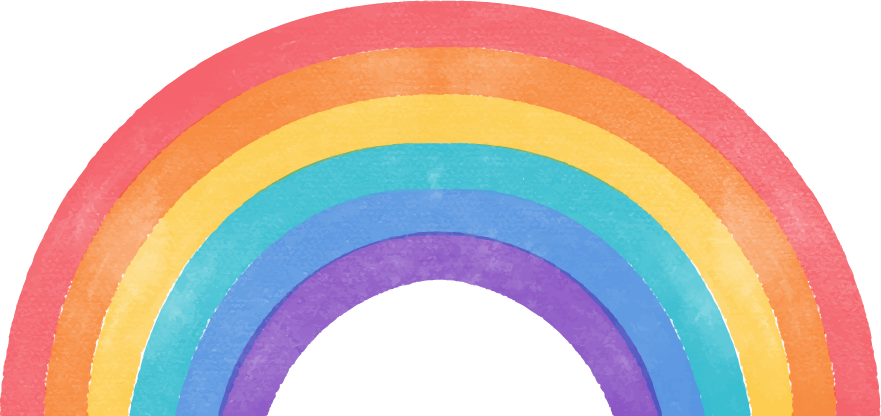 THANKS!
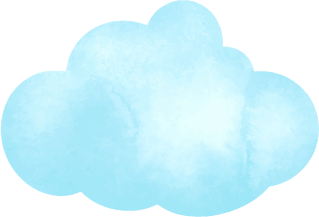 Do you have any questions?
youremail@freepik.com 
+91  620 421 838 
yourcompany.com
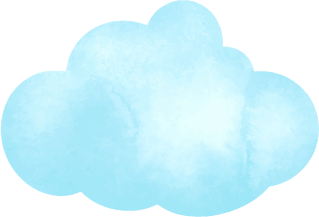 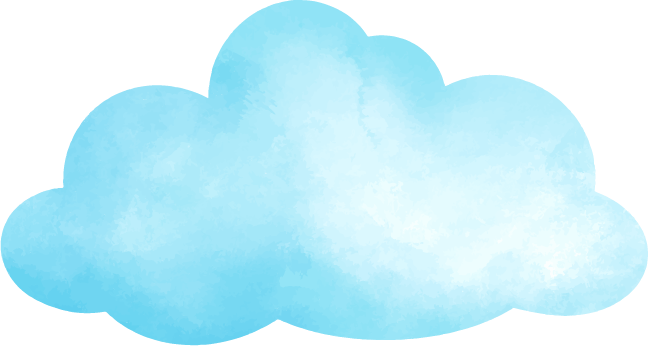 Please keep this slide for attribution
HOBBIES & FREETIME ICON PACK
INFOGRAPHIC RESOURCES
ALTERNATIVE RESOURCES
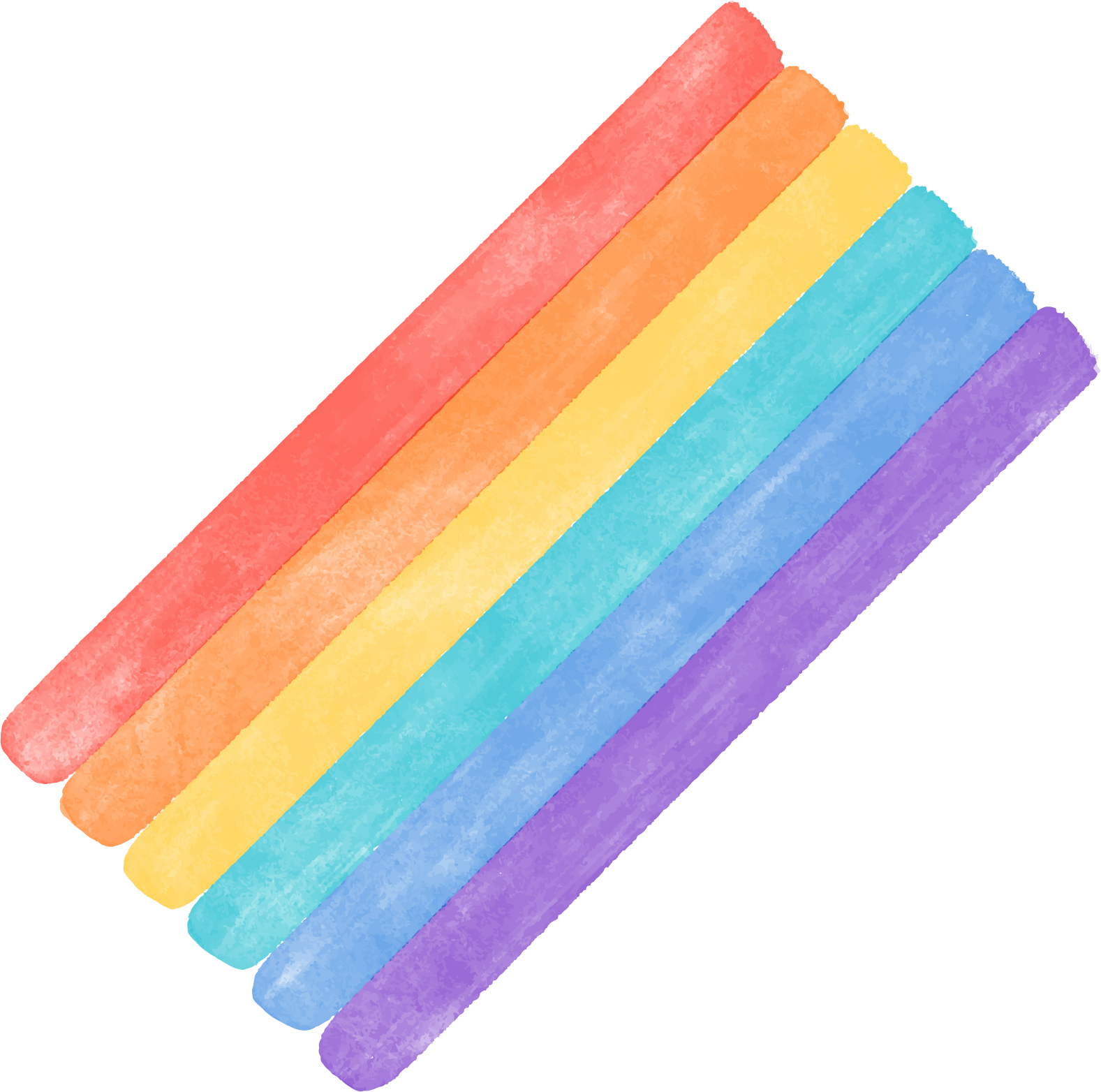 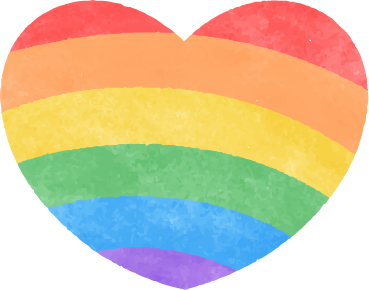 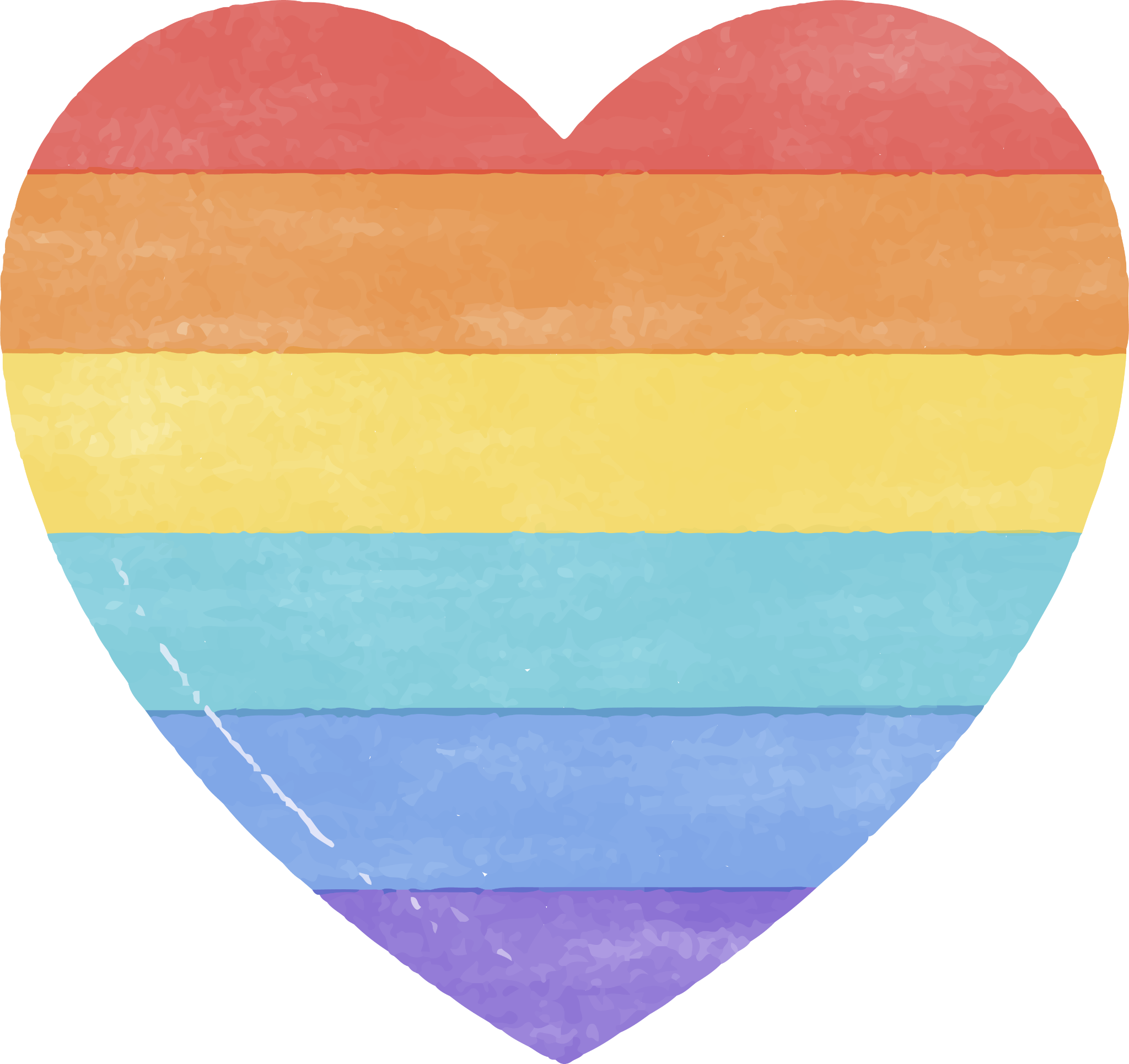 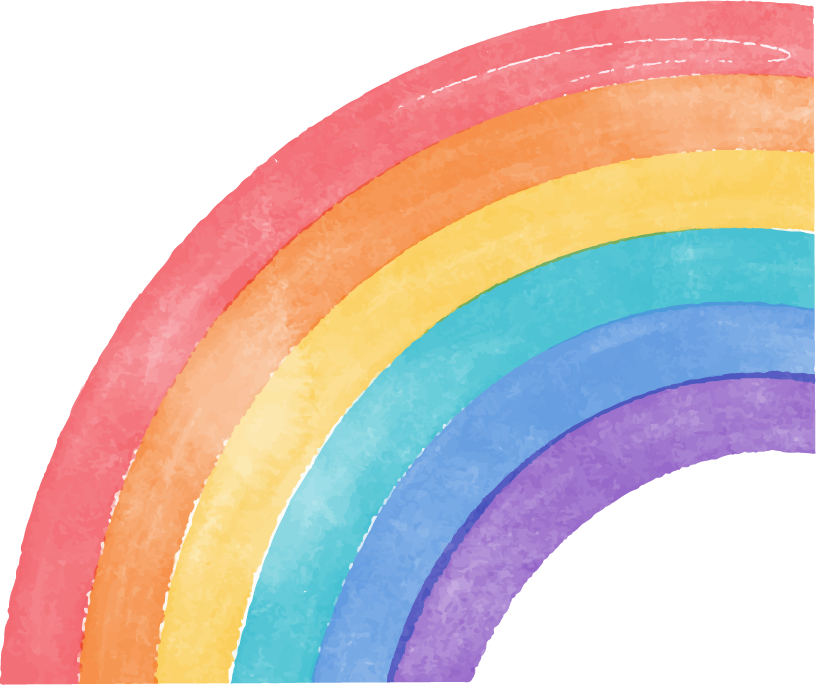 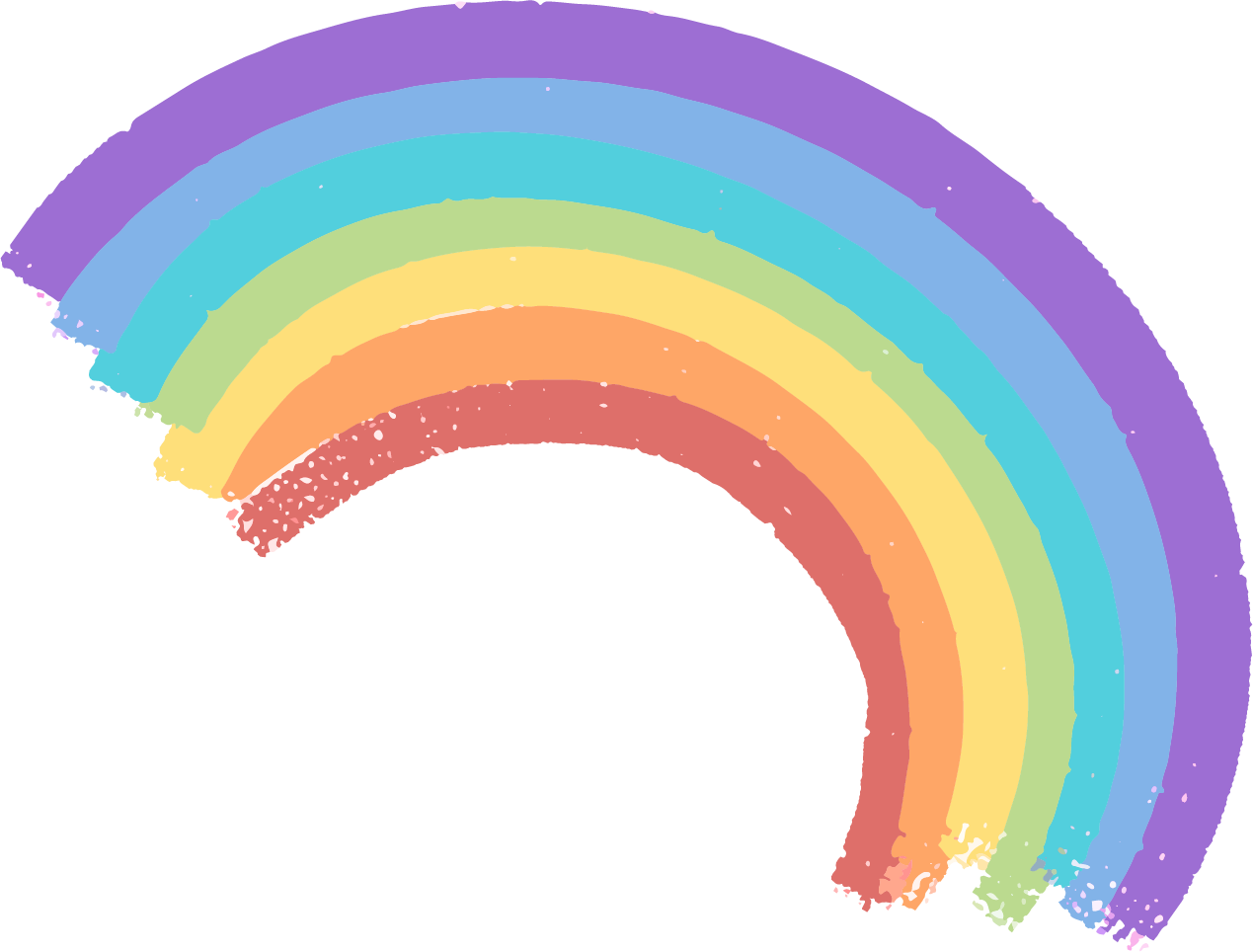 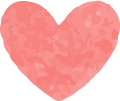 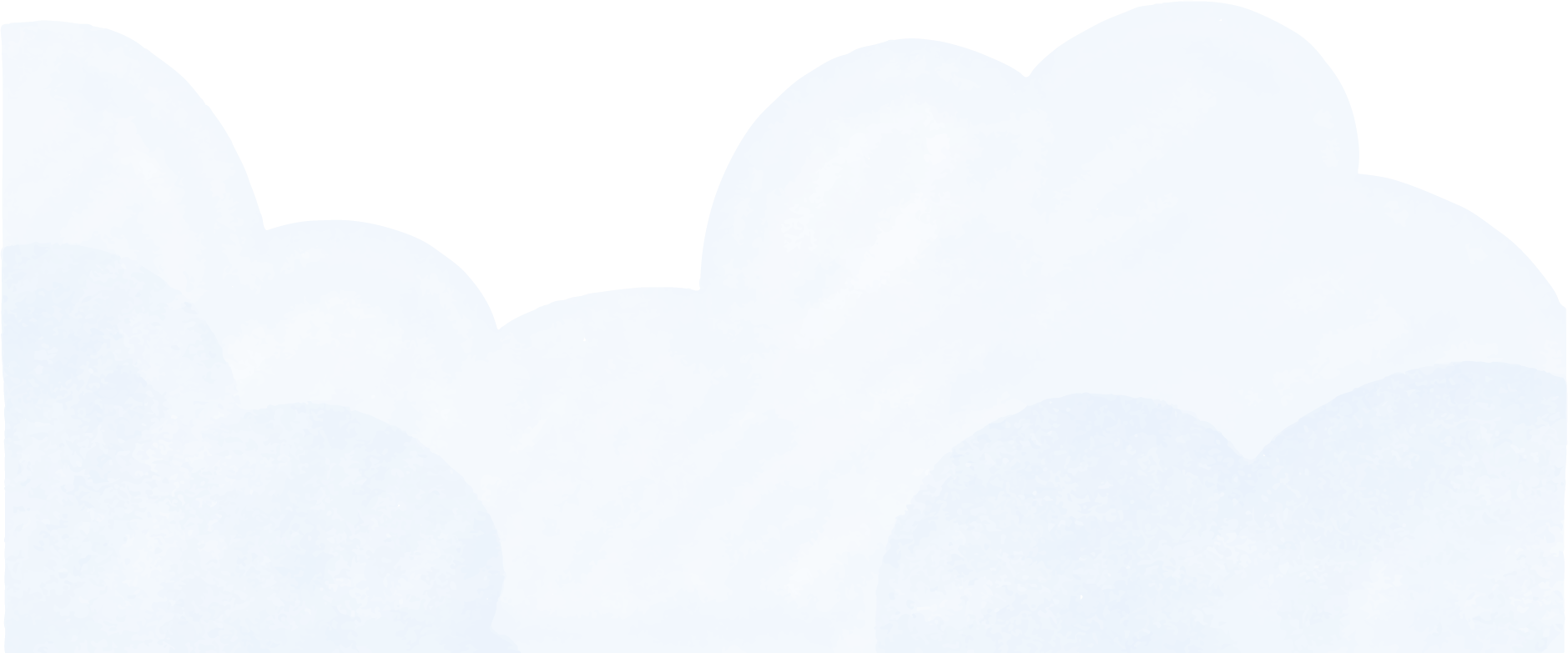 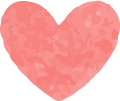 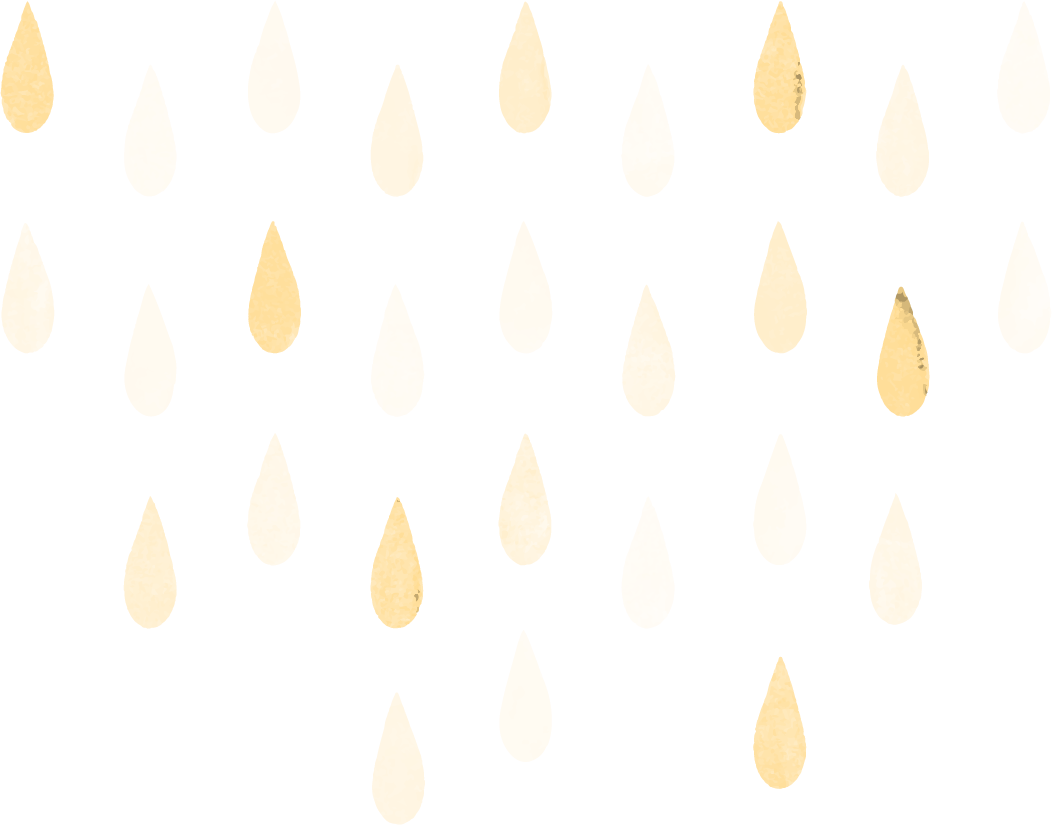 ALTERNATIVE RESOURCES
PHOTOS
Face in powder paint
Man with his tongue out and lgbt symbol 
Heart with the colors of pride flag 
Hands holding a heart with pride day flag colors
Woman sunbathing under colorful umbrella
Playful gay couple smiling 
Couple of hands of homosexual men with rainbow heart image
Person holding small rainbow heart 
Colorful lgbt colors of dye strokes
RESOURCES
Did you like the resources on this template? Get them for free at our other websites:
VECTORS
Hand painted watercolor pride day instagram stories collection
Hand painted watercolor pride day instagram posts collection
Hand painted watercolor chuva de amor decoration element collection
Colorful rainbow set
Hand drawn pride day label collection
PHOTOS
Front view of woman with rainbow umbrella
Young woman holding a rainbow umbrella
RESOURCES
PHOTOS
Front view of woman with copy space 
Portrait of lgbt woman with rainbow symbol
Young emotional handsome man with lgbt rainbow symbol on face
Beautiful girl holding a rainbow umbrella
Pretty woman jumping isolated on orange
Front view of woman with copy space
Instructions for use (premium users)
If you are a Premium user on Slidesgo, you can use this template without crediting us.
You are allowed to:
Modify this template.
Use it for both personal and commercial purposes.
Hide or delete the “Thanks” slide and the mention to Slidesgo in the credits.
Share this template in an editable format with people who are not part of your team.
You are not allowed to:
Sublicense, sell or rent this Slidesgo Template (or a modified version of this Slidesgo Template).
Distribute this Slidesgo Template (or a modified version of this Slidesgo Template) or include it in a database or in any other product or service that offers downloadable images, icons or presentations that may be subject to distribution or resale.
Use any of the elements that are part of this Slidesgo Template in an isolated and separated way from this Template.
Register any of the elements that are part of this template as a trademark or logo, or register it as a work in an intellectual property registry or similar.
For more information about editing slides, please read our FAQs or visit Slidesgo School:
https://slidesgo.com/faqs and https://slidesgo.com/slidesgo-school
Fonts & colors used
This presentation has been made using the following fonts:
Montserrat
(https://fonts.google.com/specimen/Montserrat)

Barlow
(https://fonts.google.com/specimen/Barlow)
#ffffff
#ffdede
#fe6761
#fea667
#fcc552
#a578da
#52cfdd
#82b3e8
#98d1a1
Storyset
Create your Story with our illustrated concepts. Choose the style you like the most, edit its colors, pick the background and layers you want to show and bring them to life with the animator panel! It will boost your presentation. Check out How it Works.
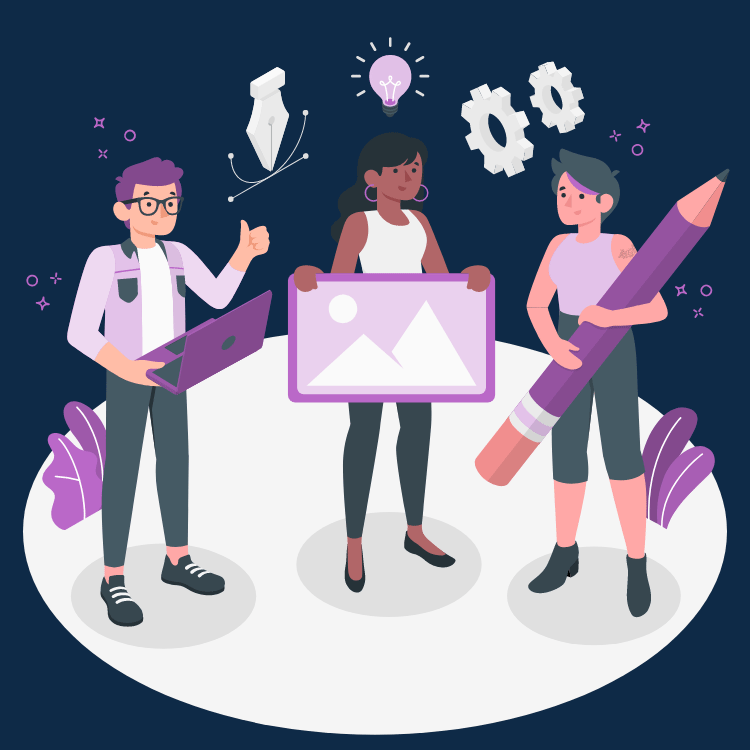 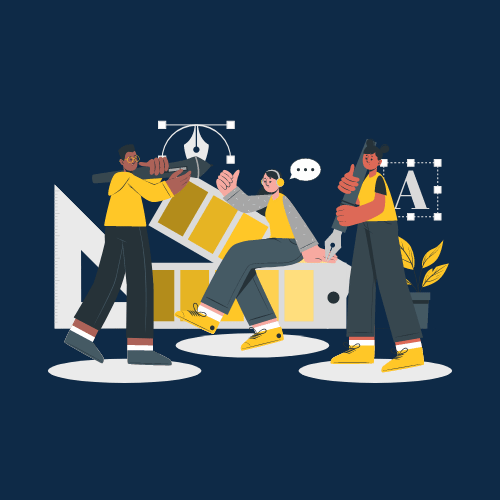 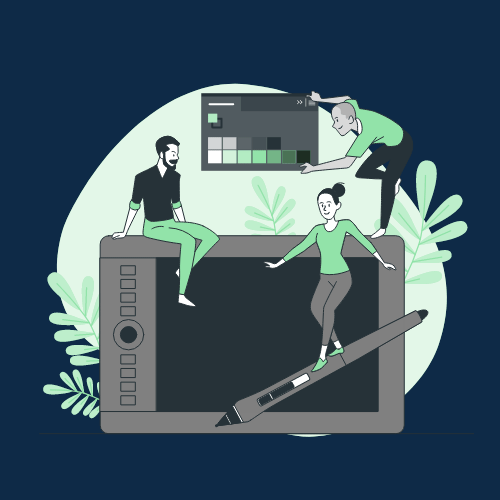 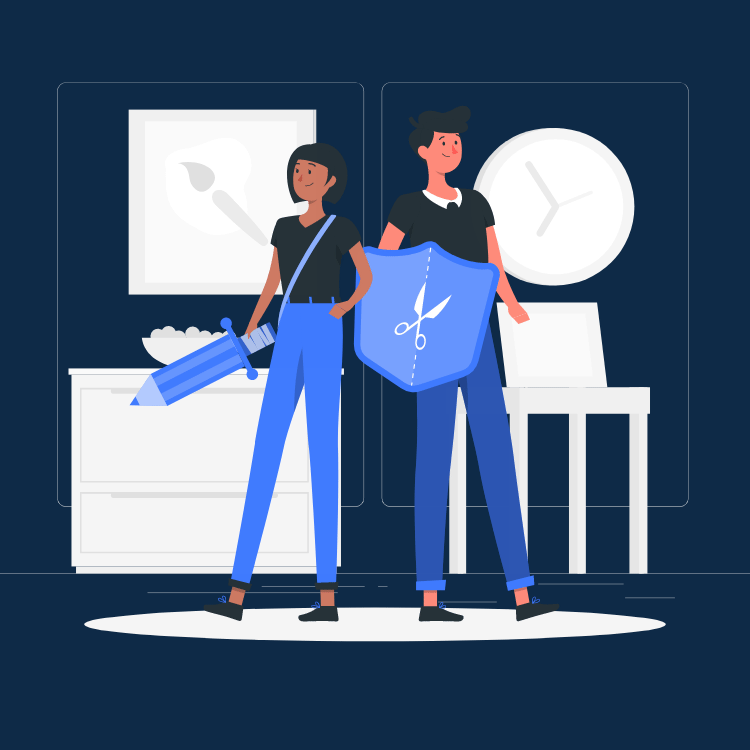 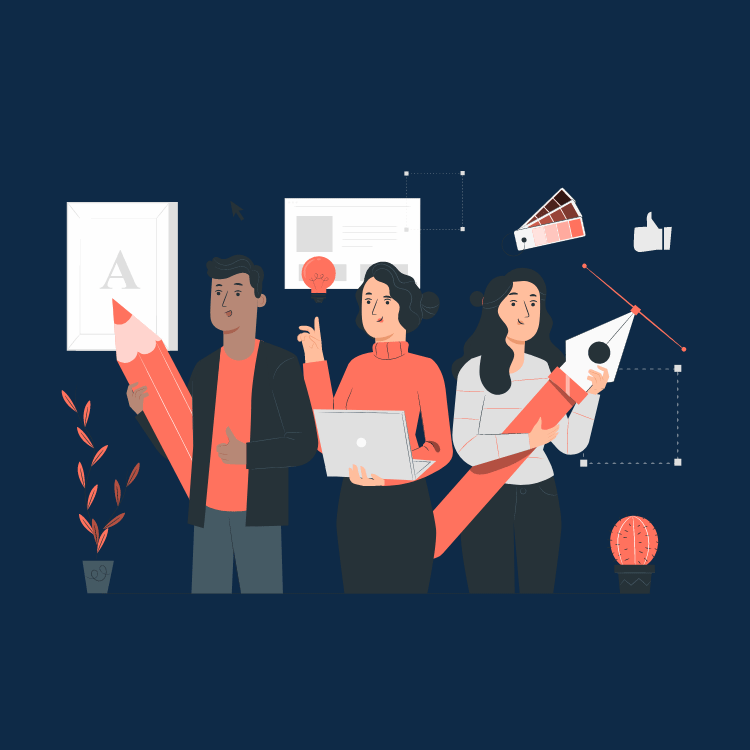 Pana
Amico
Bro
Rafiki
Cuate
Use our editable graphic resources...
You can easily resize these resources without losing quality. To change the color, just ungroup the resource and click on the object you want to change. Then, click on the paint bucket and select the color you want. Group the resource again when you’re done. You can also look for more infographics on Slidesgo.
FEBRUARY
JANUARY
MARCH
APRIL
PHASE 1
Task 1
FEBRUARY
MARCH
APRIL
MAY
JUNE
JANUARY
Task 2
PHASE 1
Task 1
Task 2
PHASE 2
Task 1
Task 2
...and our sets of editable icons
You can resize these icons without losing quality.
You can change the stroke and fill color; just select the icon and click on the paint bucket/pen.
In Google Slides, you can also use Flaticon’s extension, allowing you to customize and add even more icons.
Educational Icons
Medical Icons
Business Icons
Teamwork Icons
Help & Support Icons
Avatar Icons
Creative Process Icons
Performing Arts Icons
Nature Icons
SEO & Marketing Icons
Premium infographics
Text 2
Text 3
Text 1
“Mercury is closest planet to the Sun and the smallest”
“Despite being red, Mars is actually a very cold place”
Add the title here
2016
2017
2018
2019
2020
“Venus is the second planet from the Sun and is terribly hot”
“Saturn is a gas giant and has several rings”
“Neptune is the farthest-known planet from the Sun”
Text 4
Text 5
Text 6
Premium infographics
75%
“Mercury is closest planet to the Sun and the smallest”
75%
“Mercury is closest planet to the Sun and the smallest”
TITLE 1
“Mercury is closest planet to the Sun and the smallest”
“Mercury is closest planet to the Sun and the smallest”
Premium Icons
Digital Marketing
Premium Icons
Online Learning
Premium Icons
Laboratory
Premium Icons
Goals & Results
Premium Icons
Infographic Elements
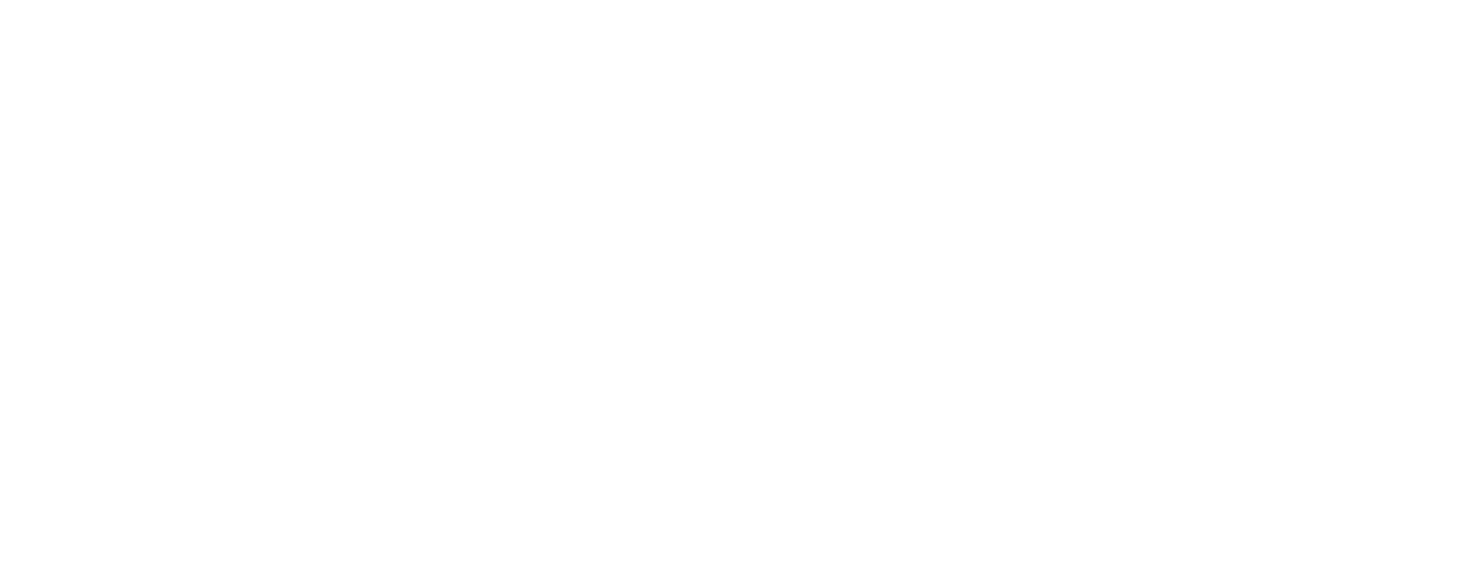